«Непрерывное духовное, художественно-эстетическое развитие (воспитание) учащихся через визуальное искусство»
СОТРУДНИЧЕСТВО 
Муниципального бюджетного учреждения культуры
г. Новосибирска 
«Городской центр изобразительных искусств» (ГЦИИ)
И МБОУ СОШ № 197
Городской центр изобразительных искусств
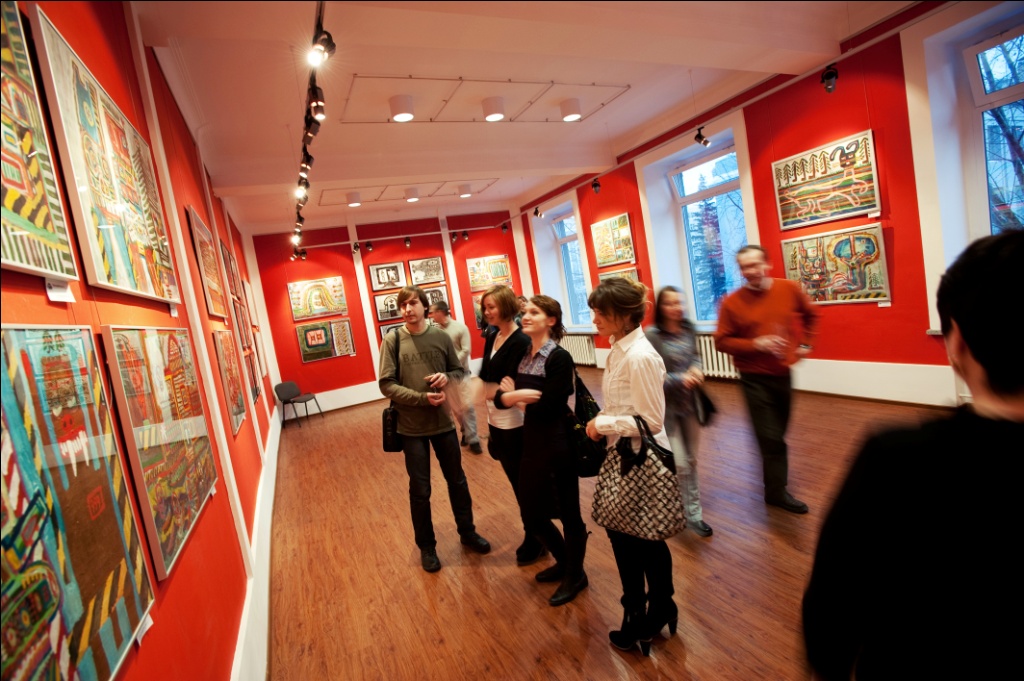 ГЦИИ
Городской центр изобразительных искусств
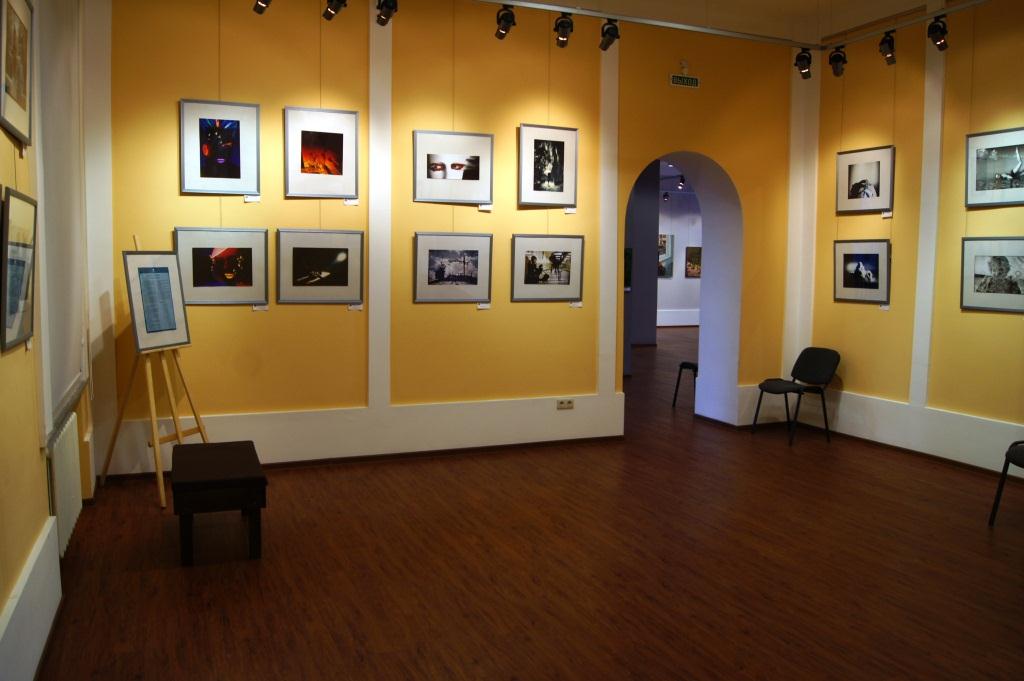 ГЦИИ
Очень увлекательное  занятие
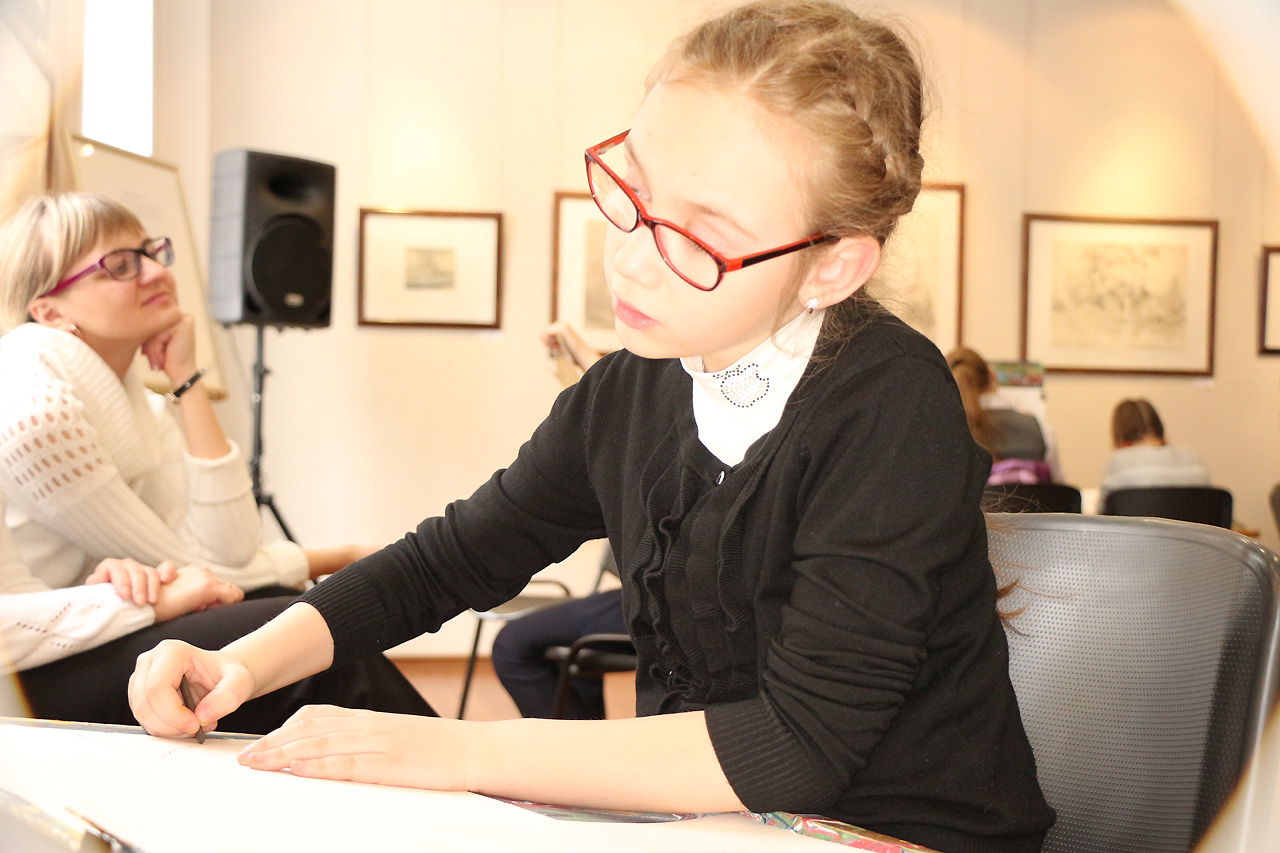 ГЦИИ
Коллективное творчество вдохновляет
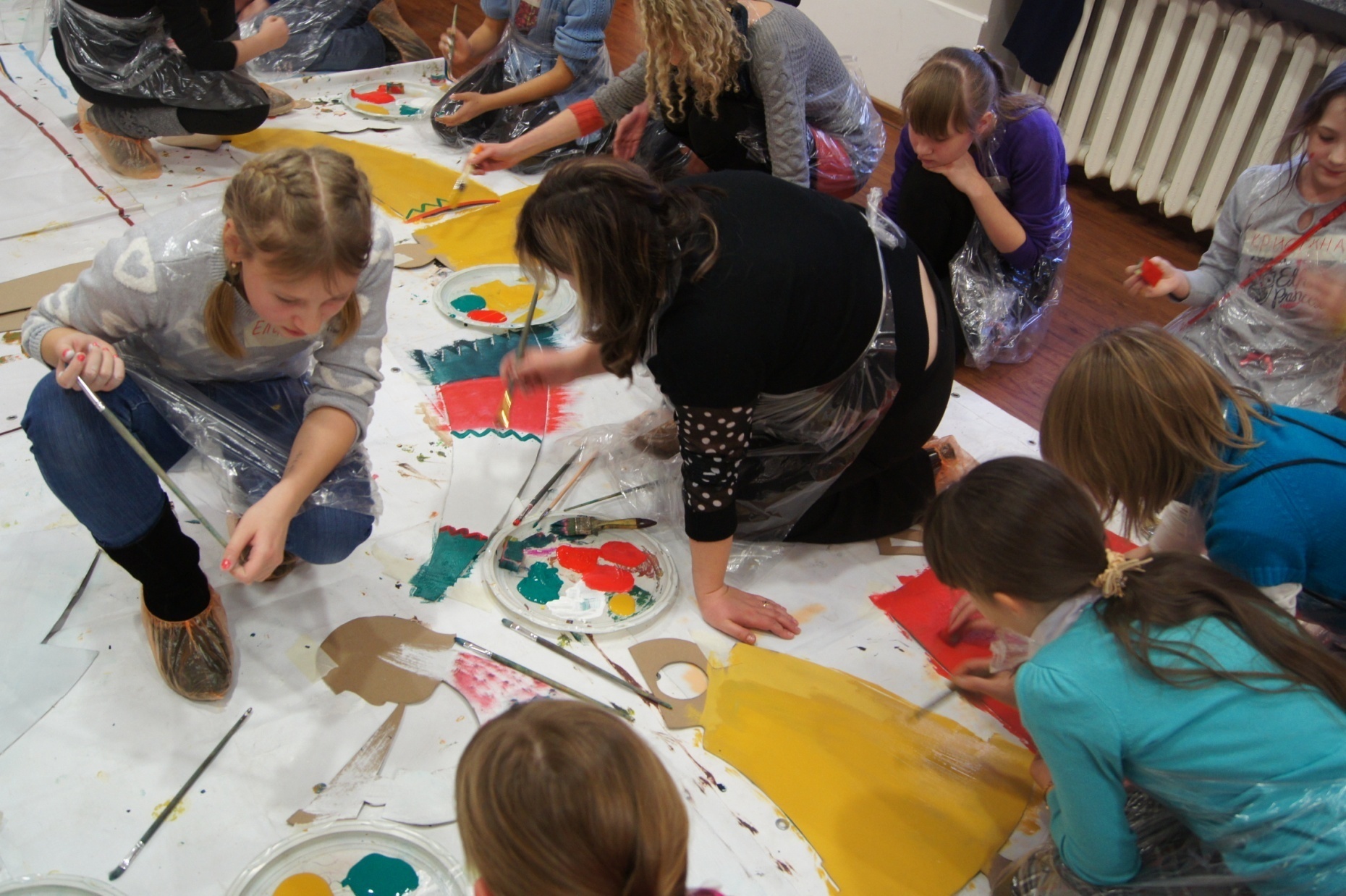 ГЦИИ
Очень увлекательное  занятие
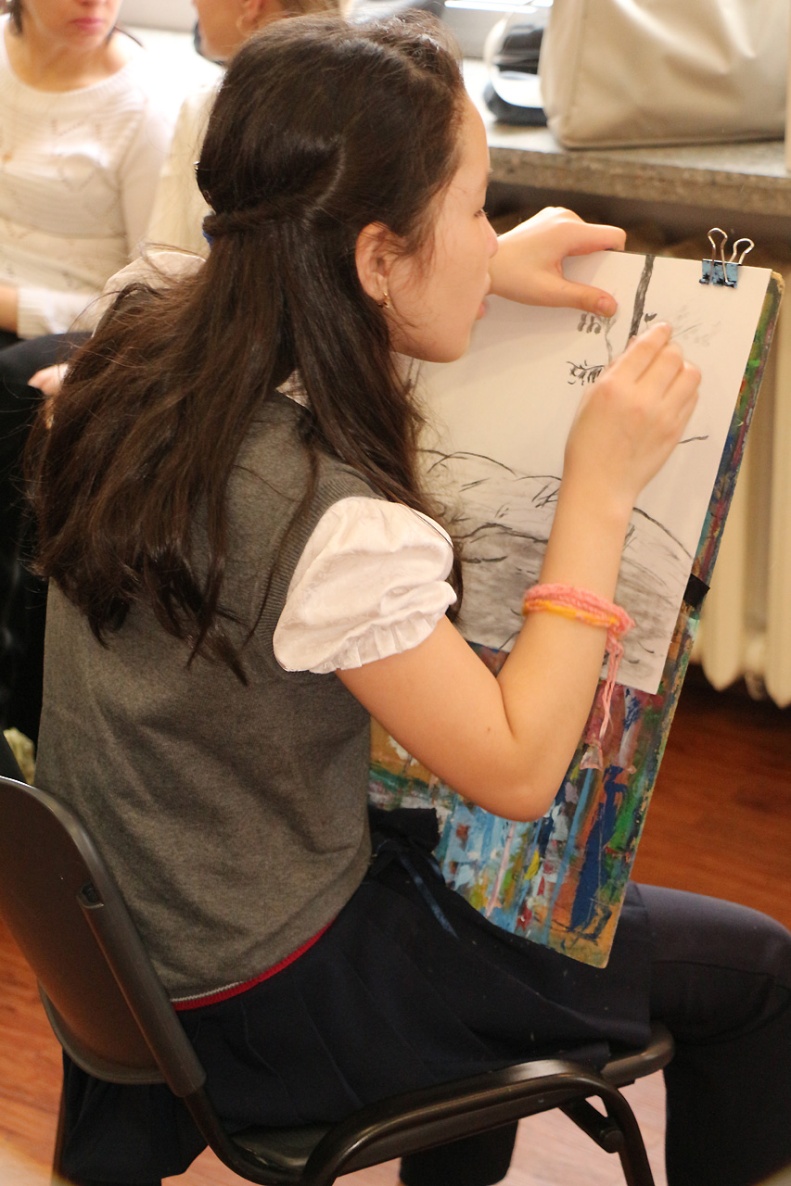 ГЦИИ
Обмен мнениями
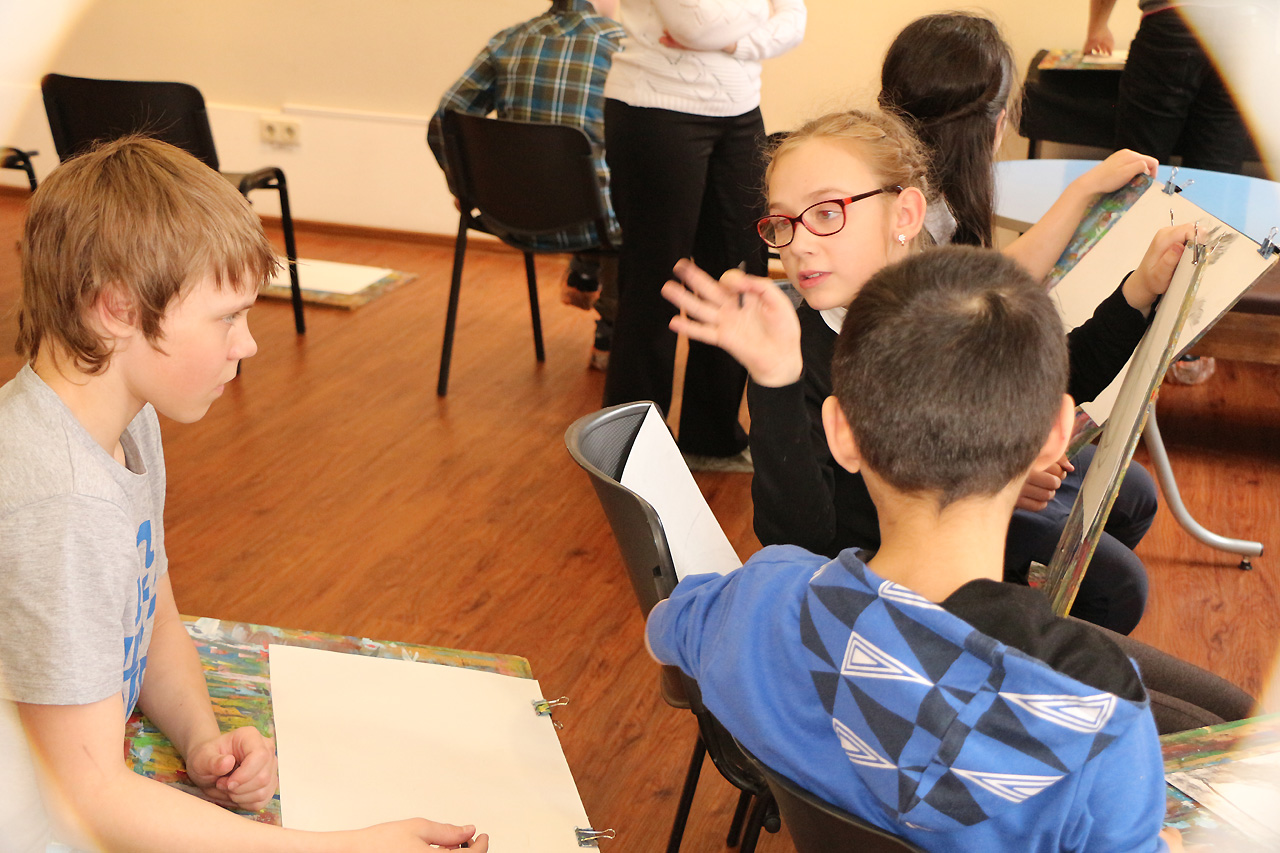 ГЦИИ
Один на один с образом
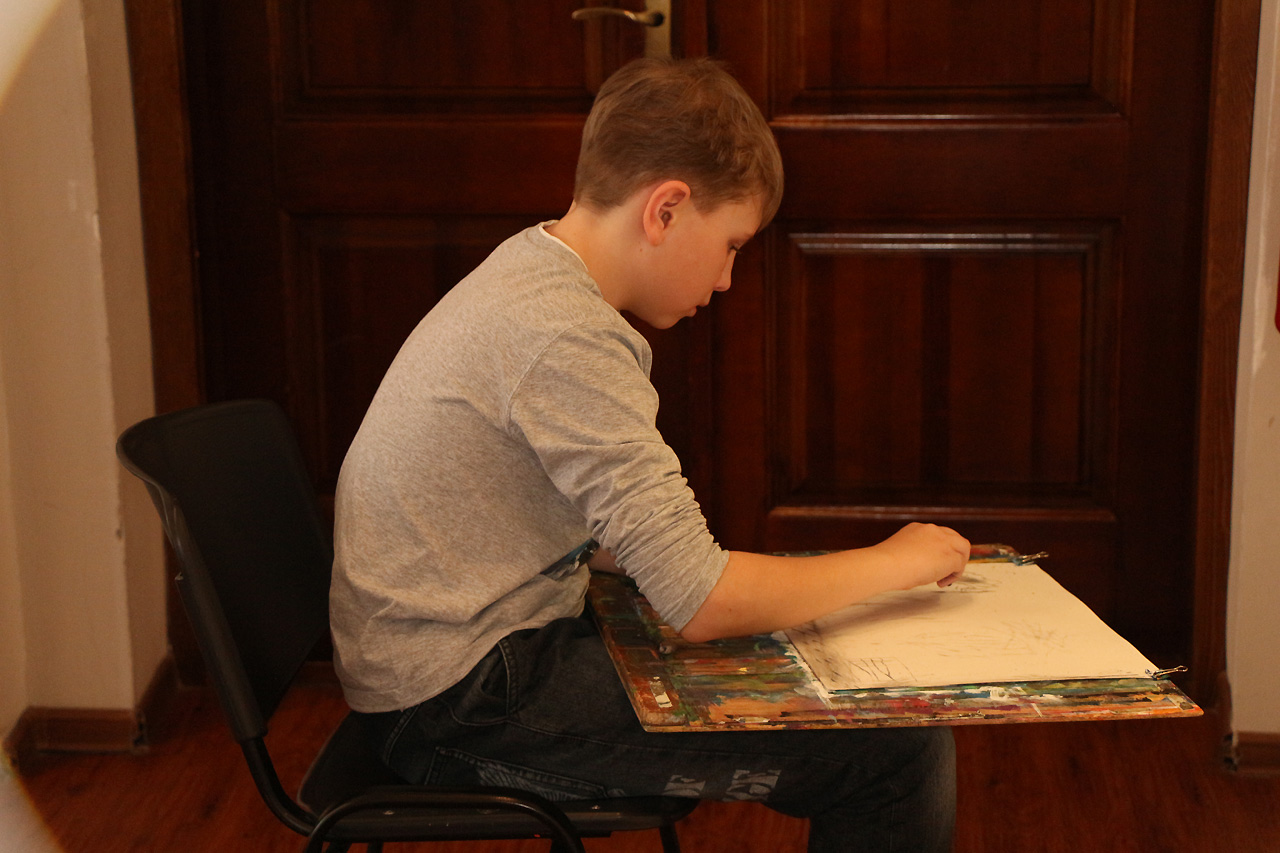 ГЦИИ
В поисках вдохновения
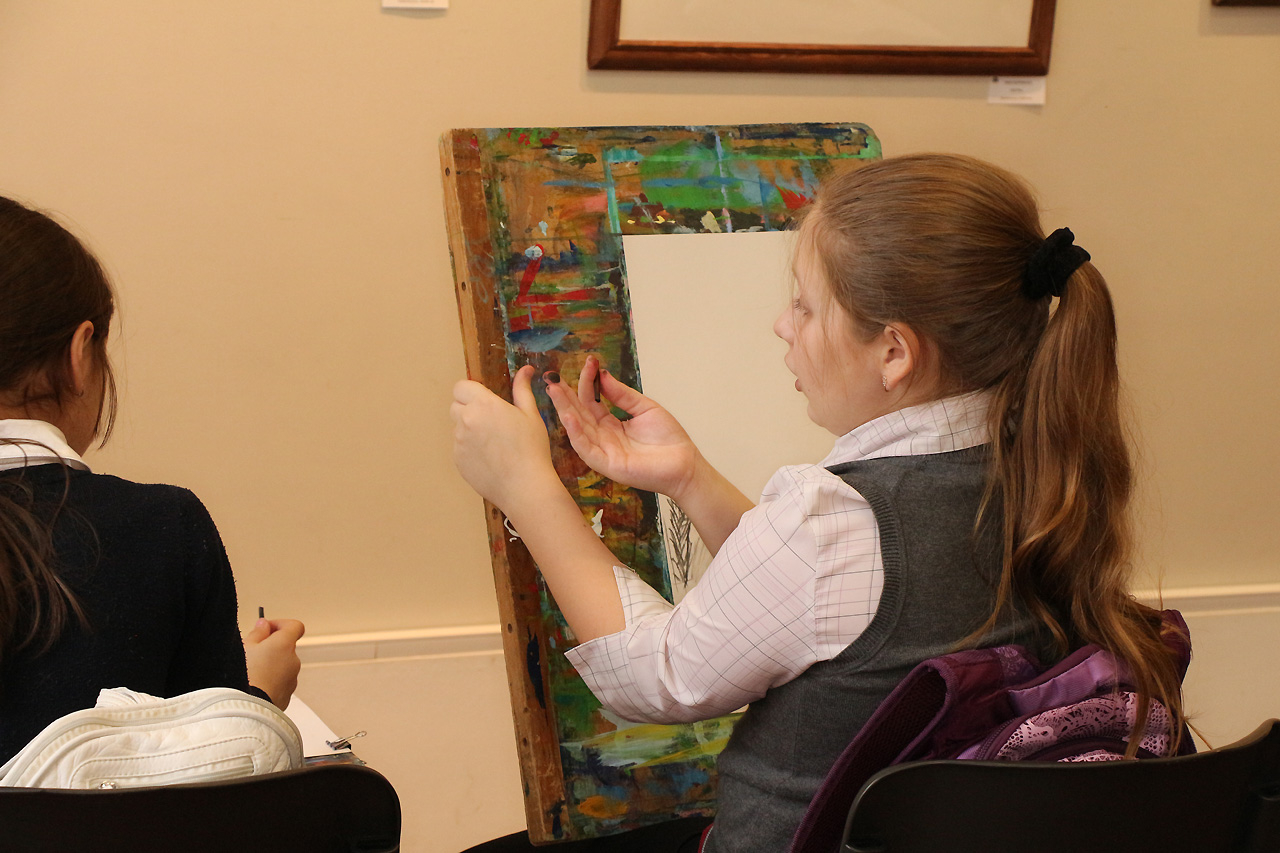 ГЦИИ
Приблизиться к тайне гениальности
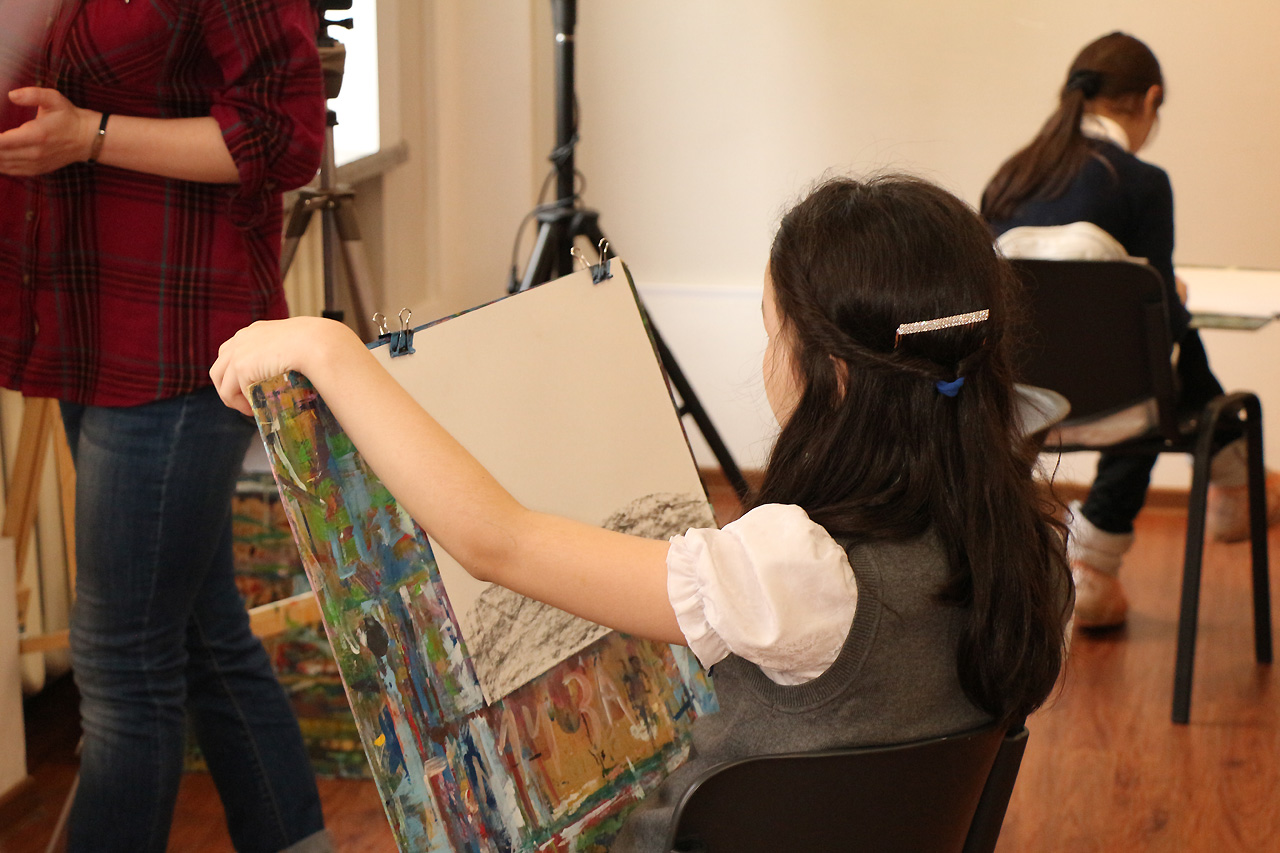 ГЦИИ
«Все гениальное просто»
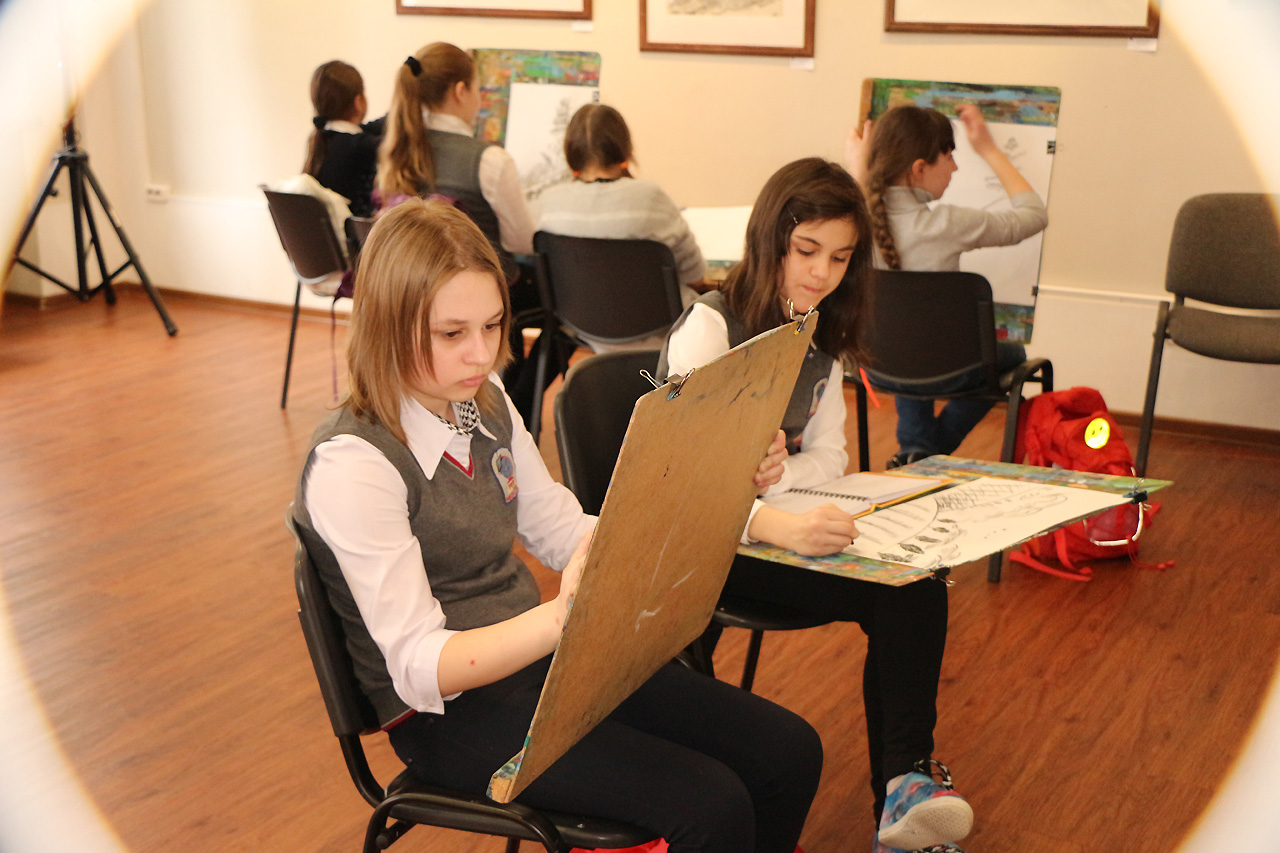 ГЦИИ
Очень умелыми руками
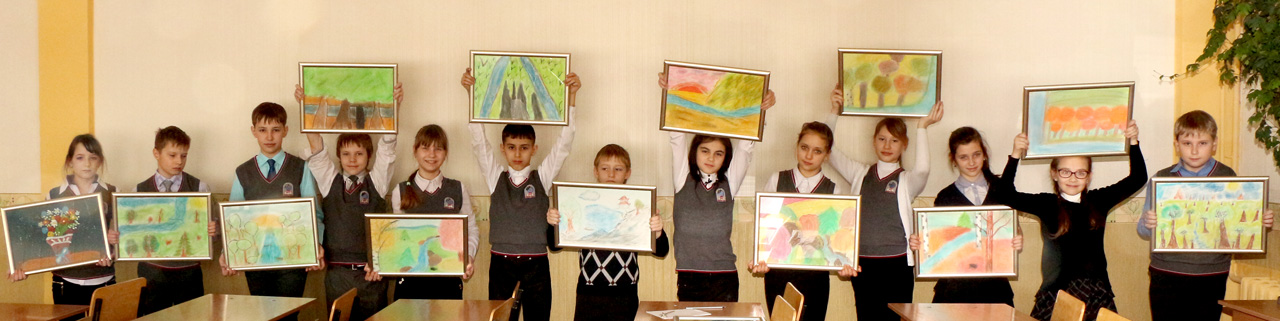 ГЦИИ
Мама и сын
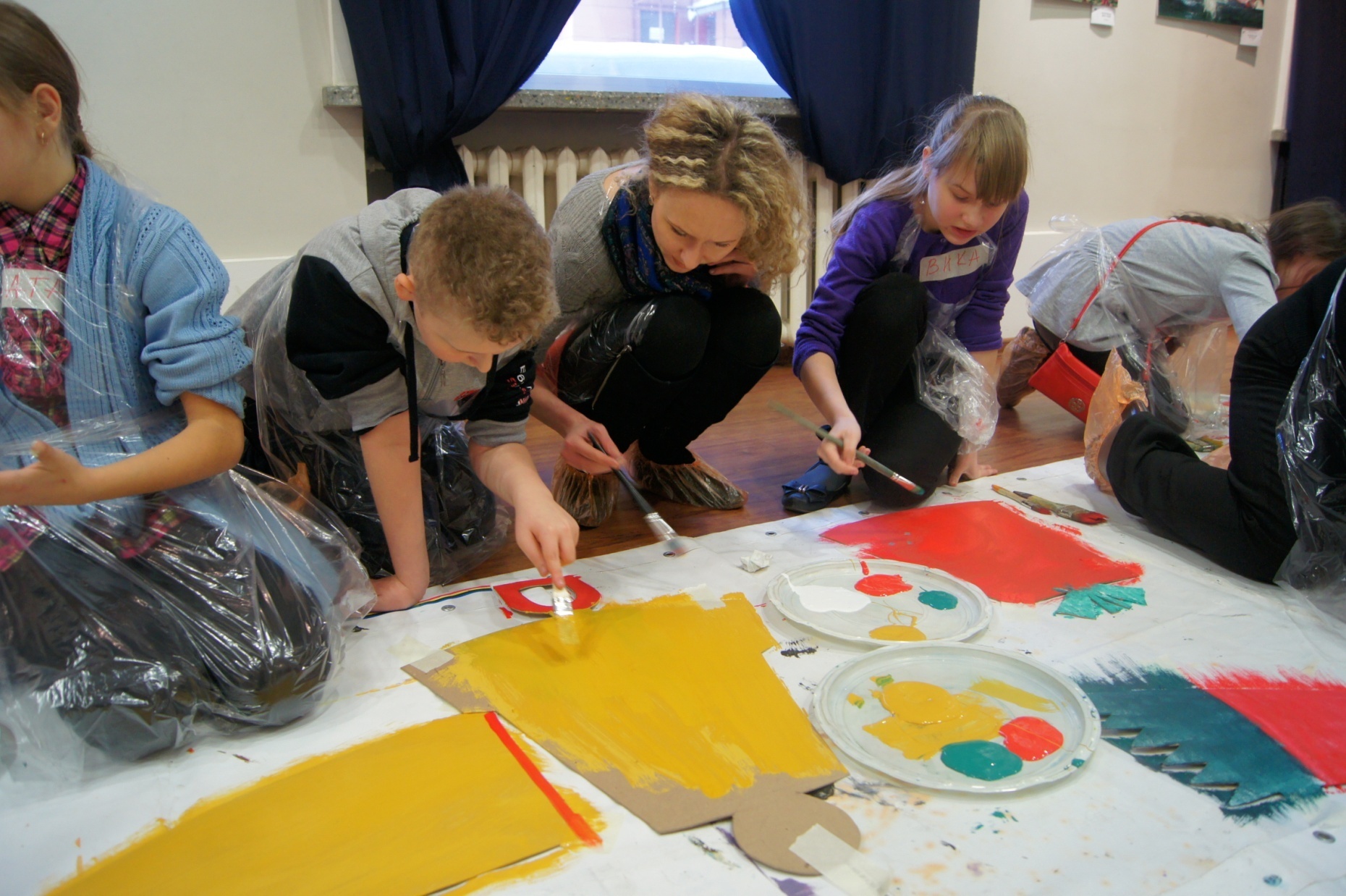 ГЦИИ
Полемика вокруг искусства
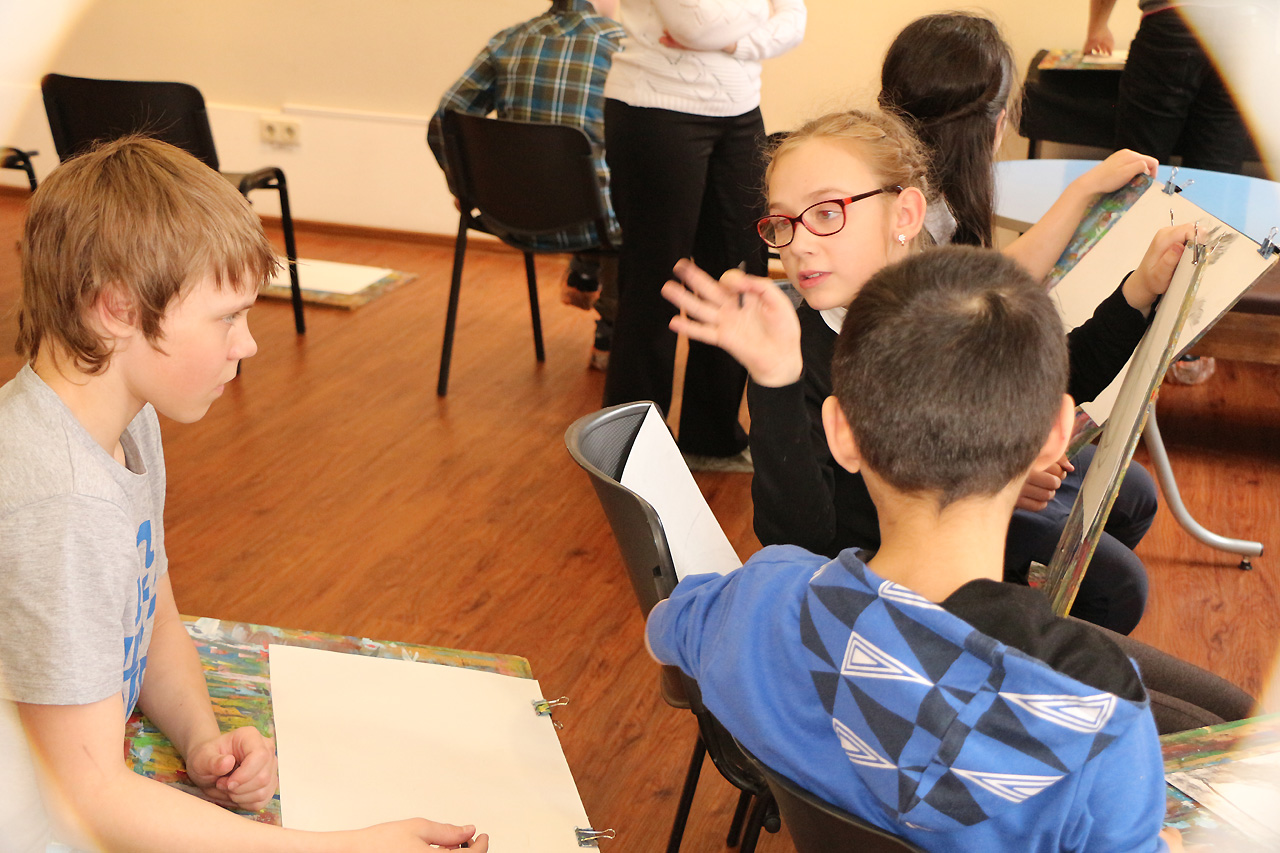 Работа под чутким руководством  Мастеров
Авторская экскурсия
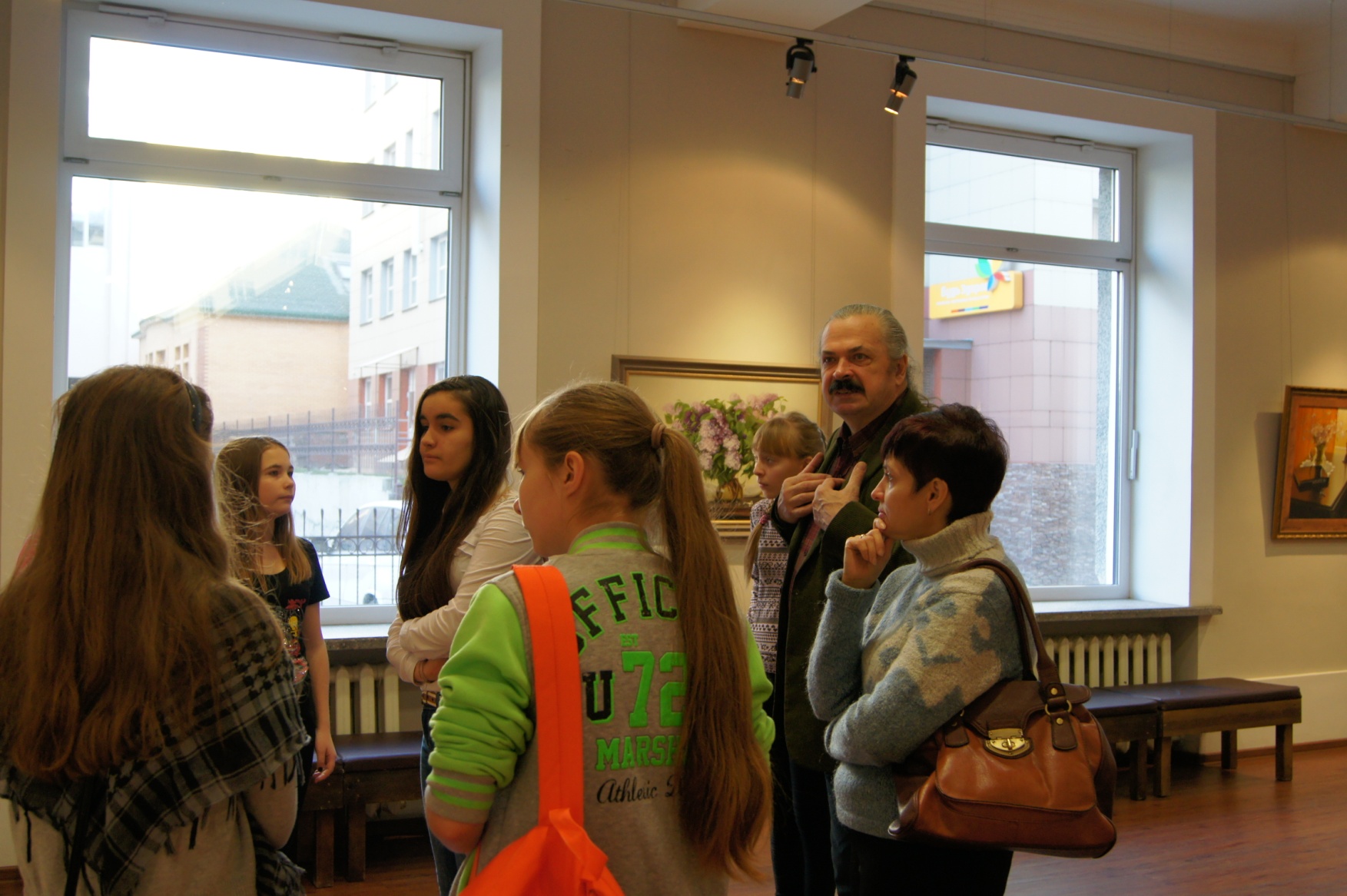 «Без границ» Нефигуративная графика С Михаилом Паршиковым
Интерактивный проект «Это моя жизнь»
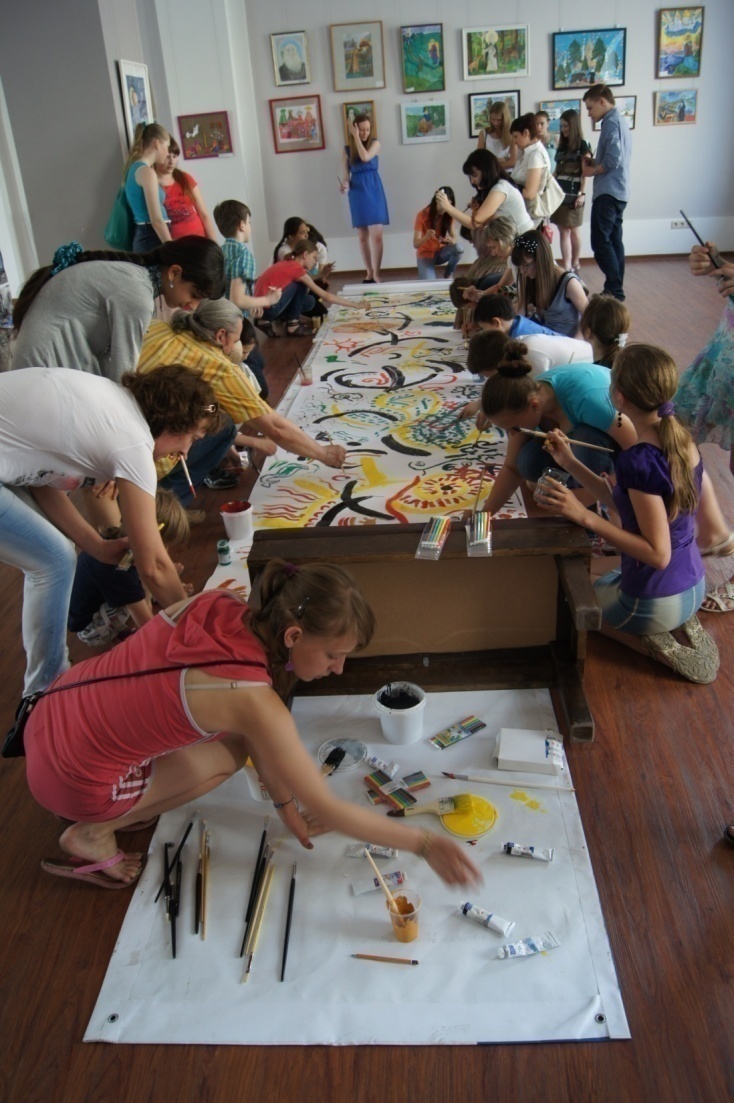 ГЦИИ
Все гениальное просто
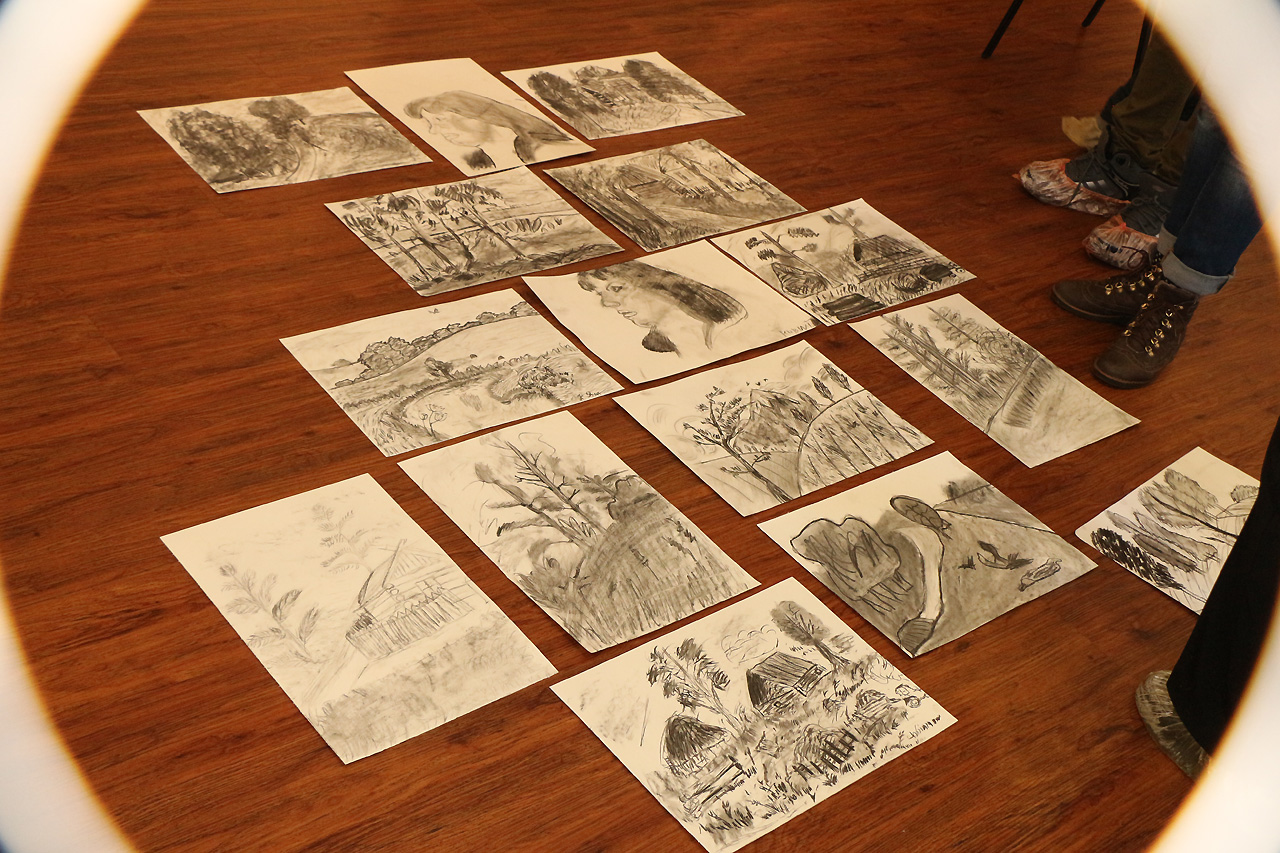 ГЦИИ
Все гениальное просто
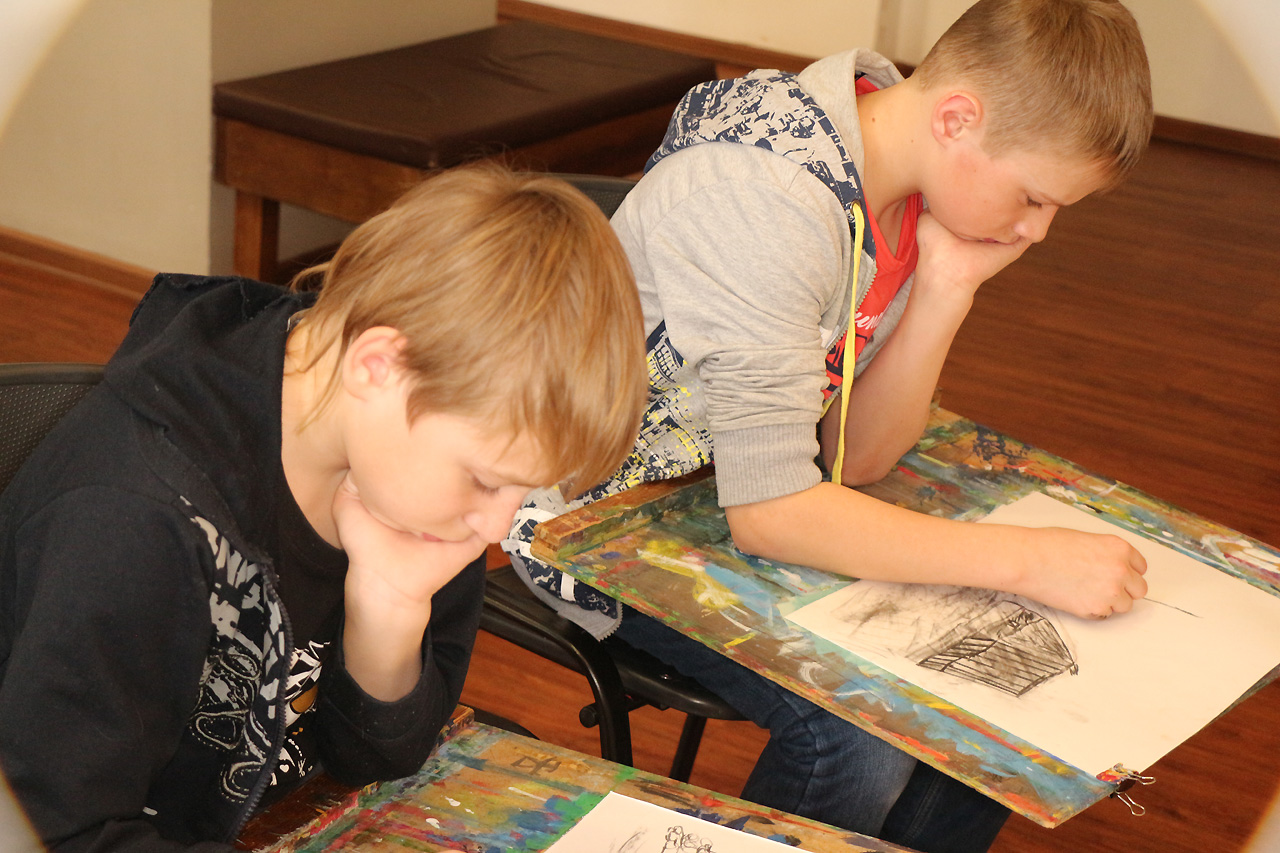 ГЦИИ
Все гениальное просто
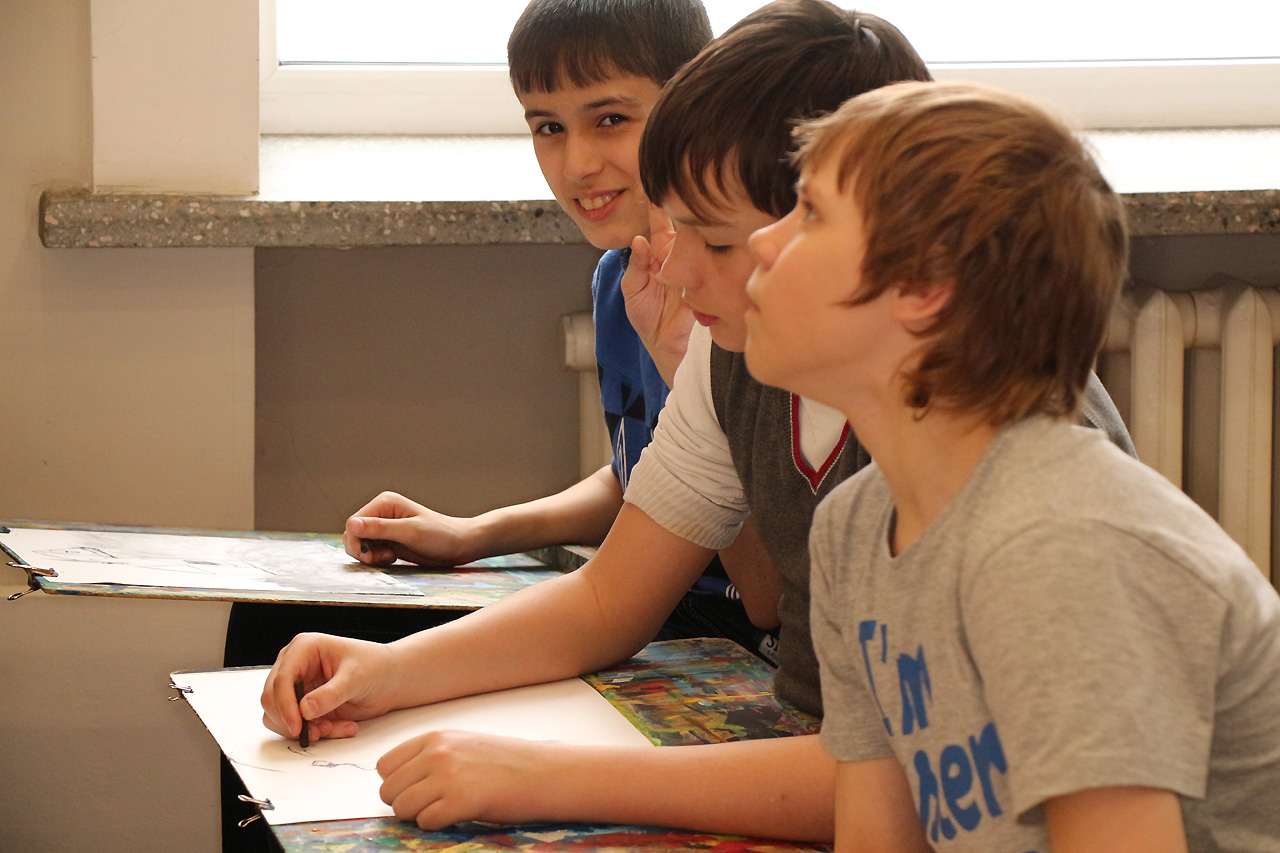 ГЦИИ
Все гениальное просто
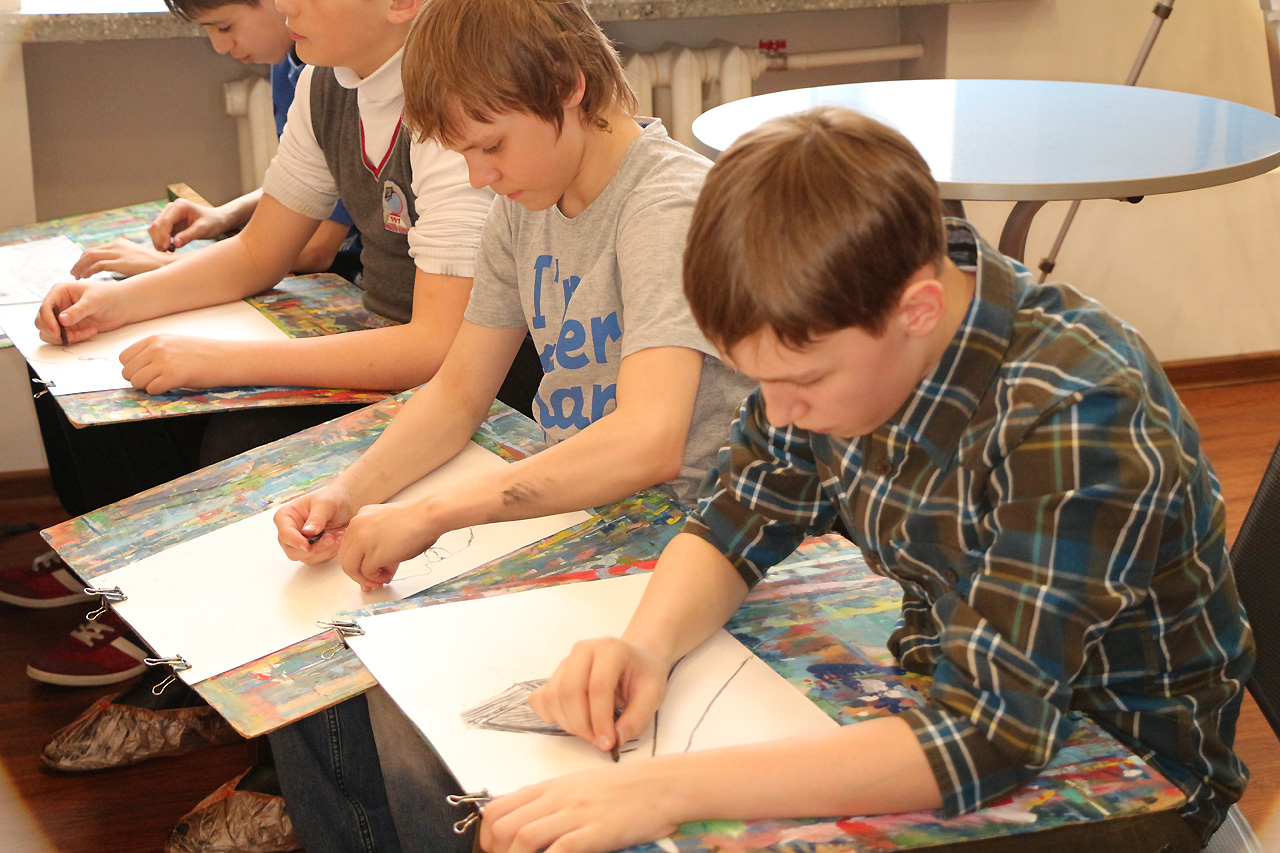 ГЦИИ
Все гениальное просто
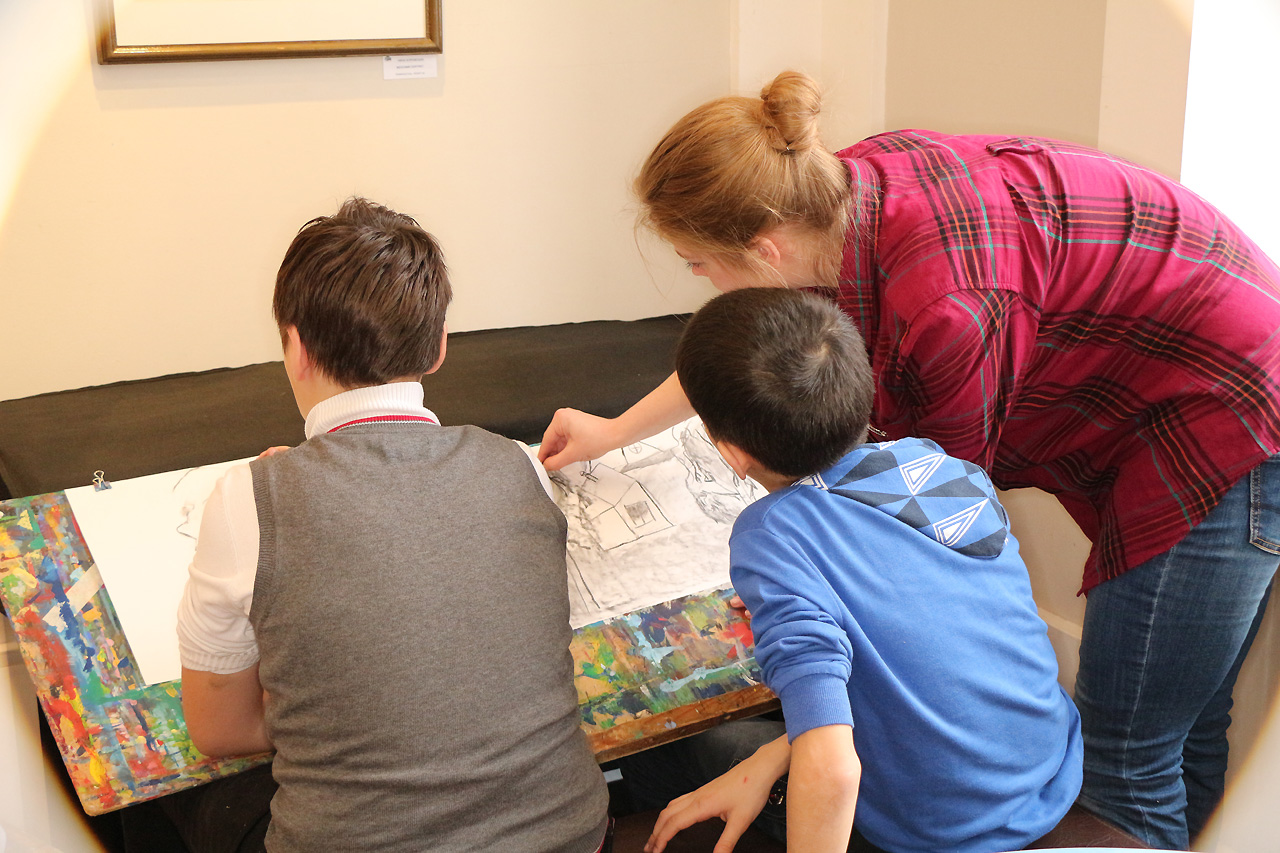 ГЦИИ
Все гениальное просто. Работа под руководством мастера
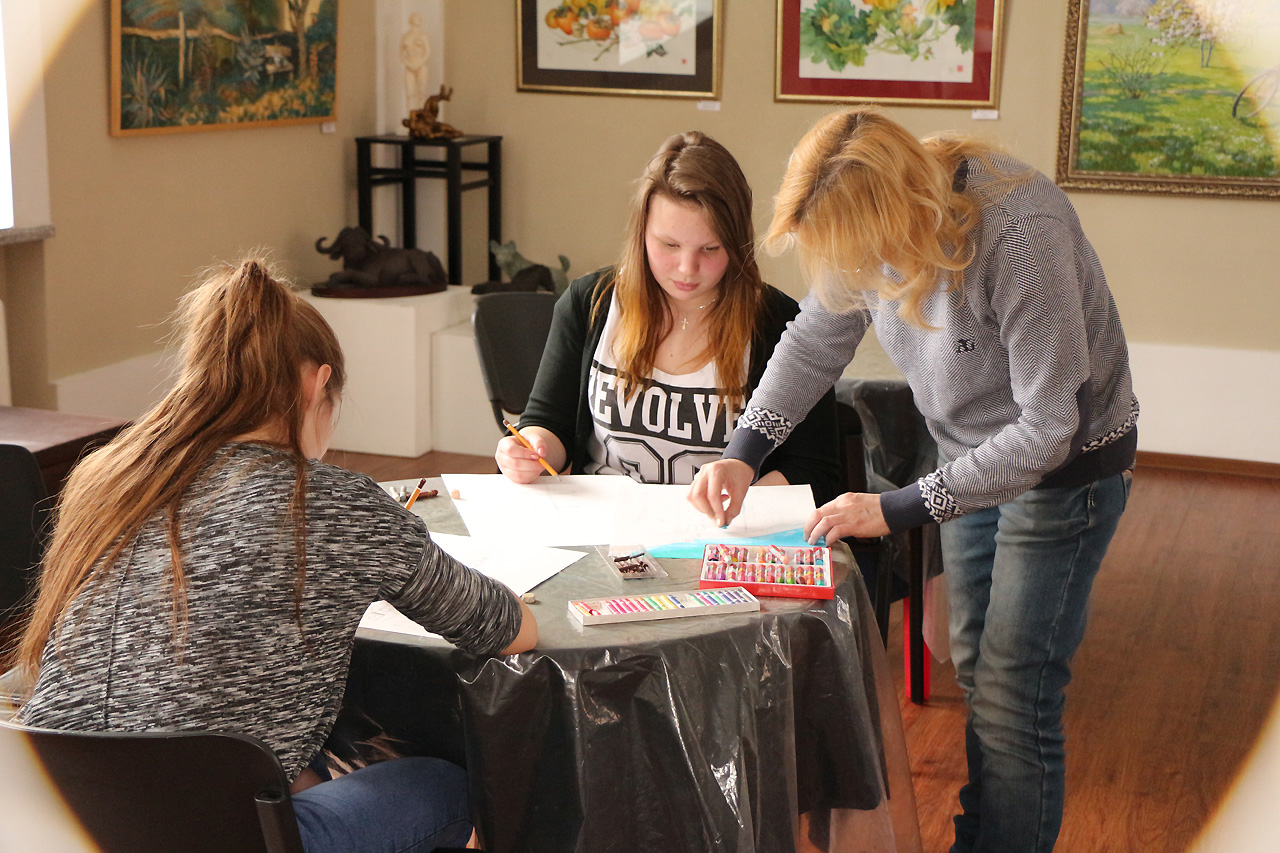 ГЦИИ
Коллективное творчество вдохновляет
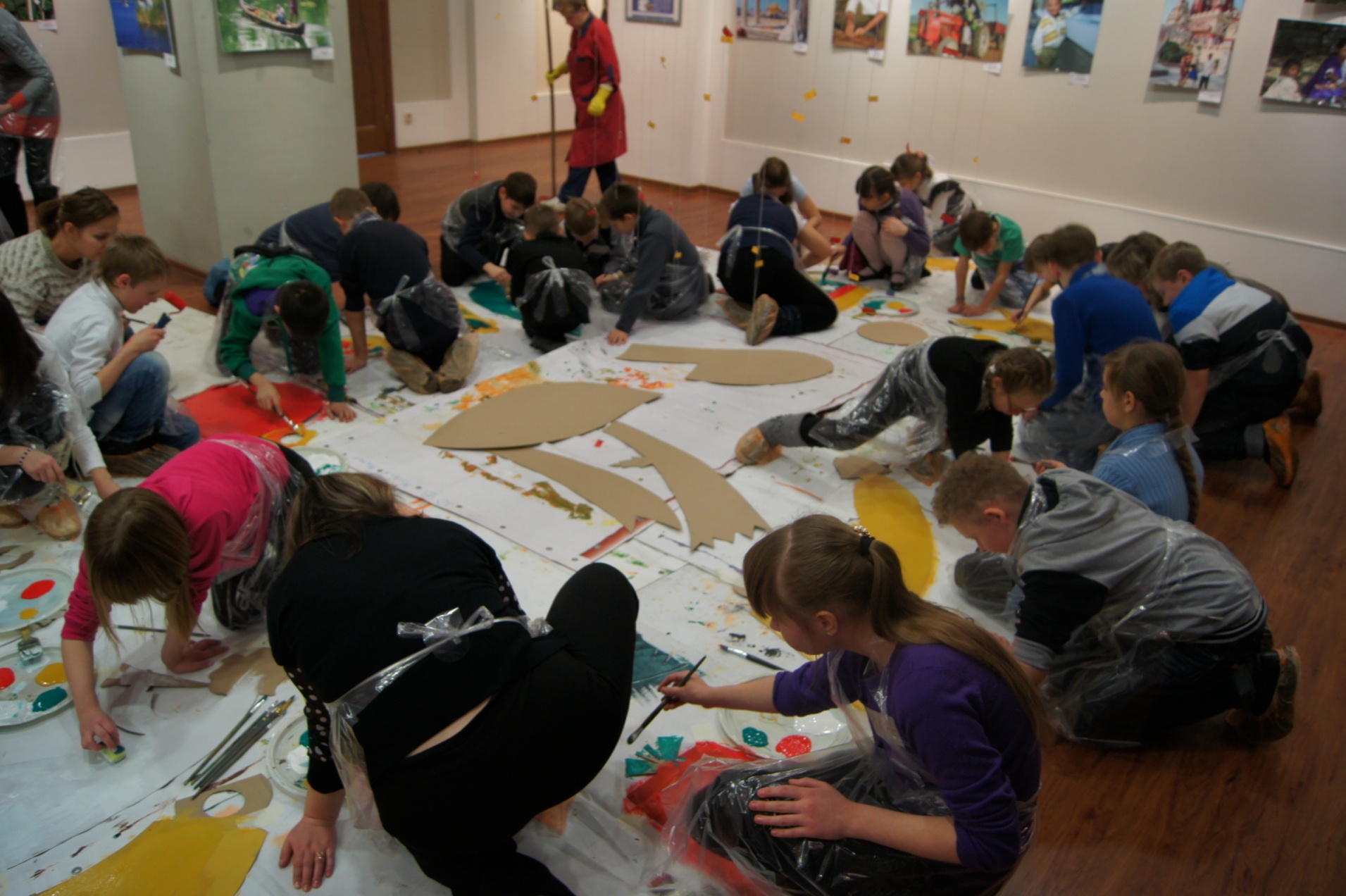 ГЦИИ
Коллективное творчество вдохновляет не только детей, но и родителей
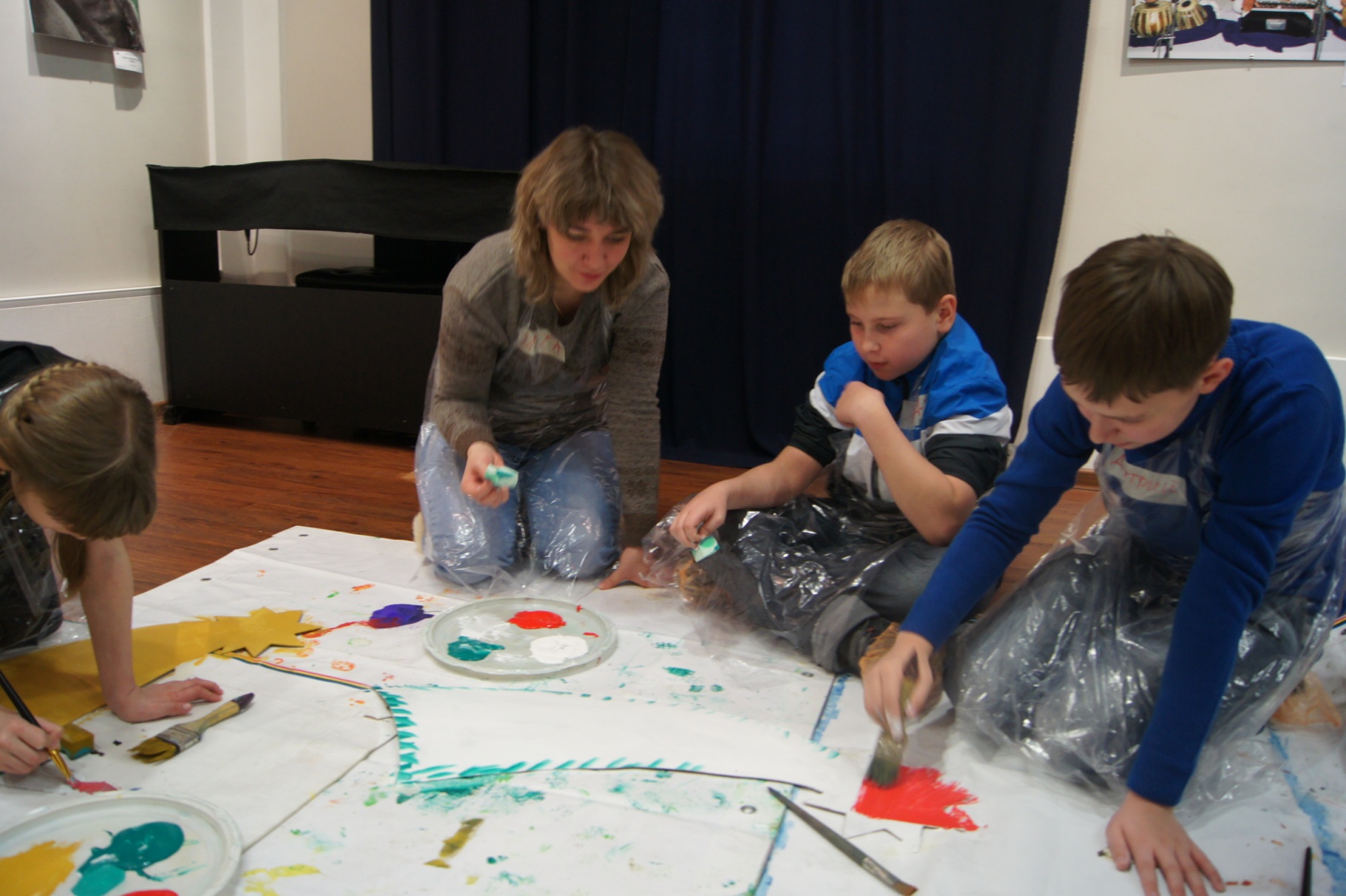 ГЦИИ
Коллективное творчество вдохновляет
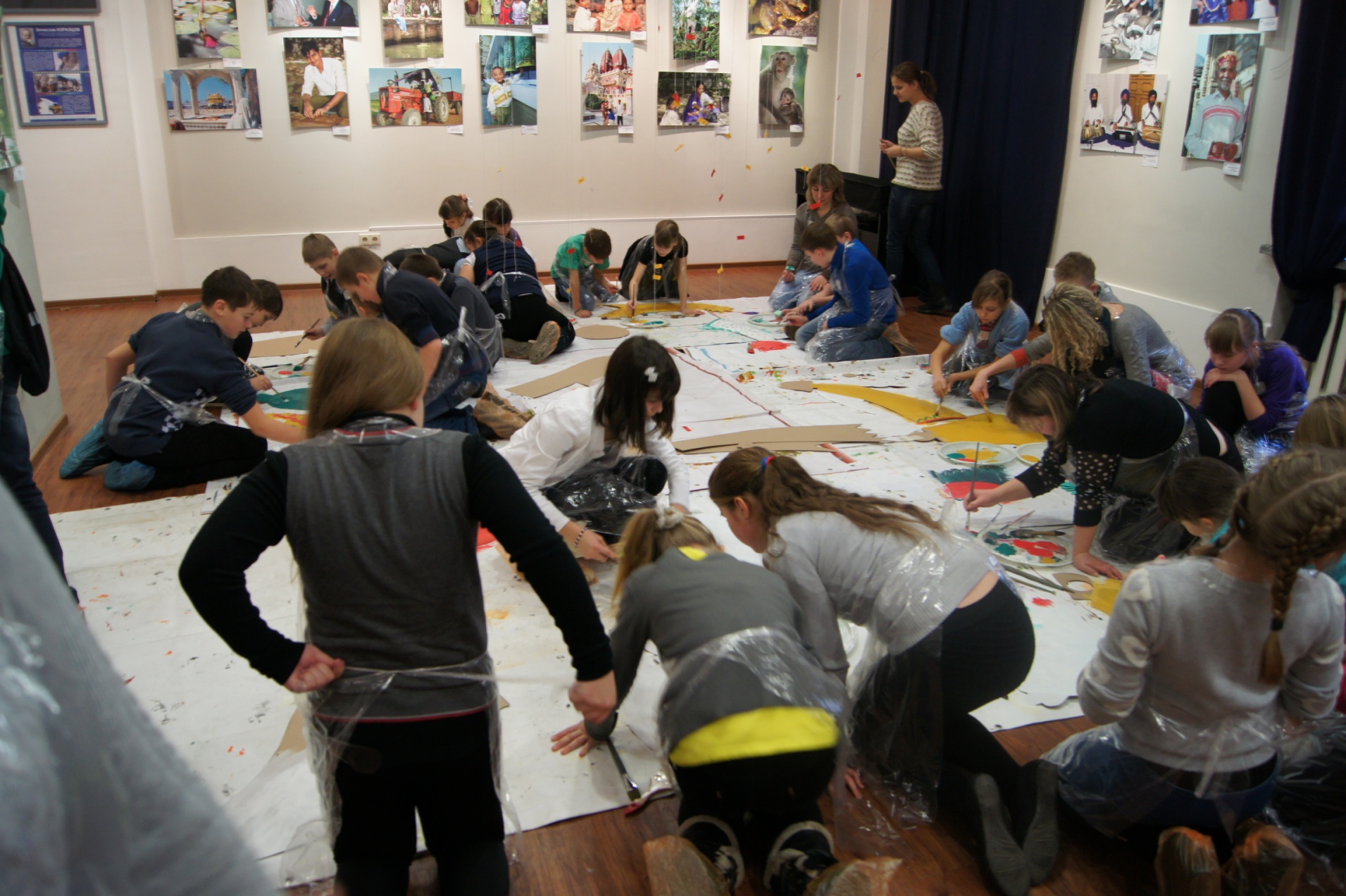 ГЦИИ
Коллективное творчество вдохновляет
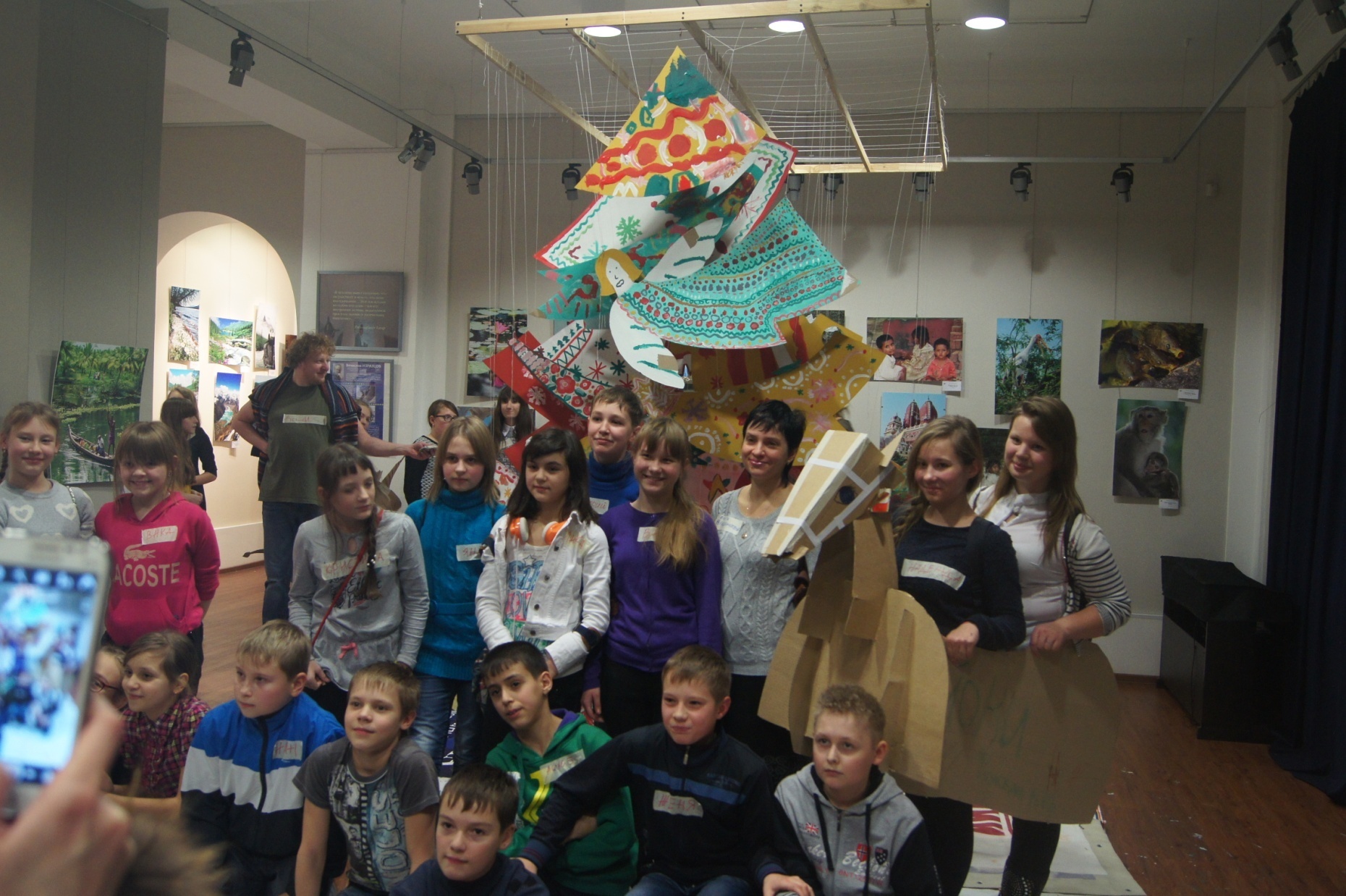 ГЦИИ
Открытие выставки профессиональных художников в МБОУ СОШ №197
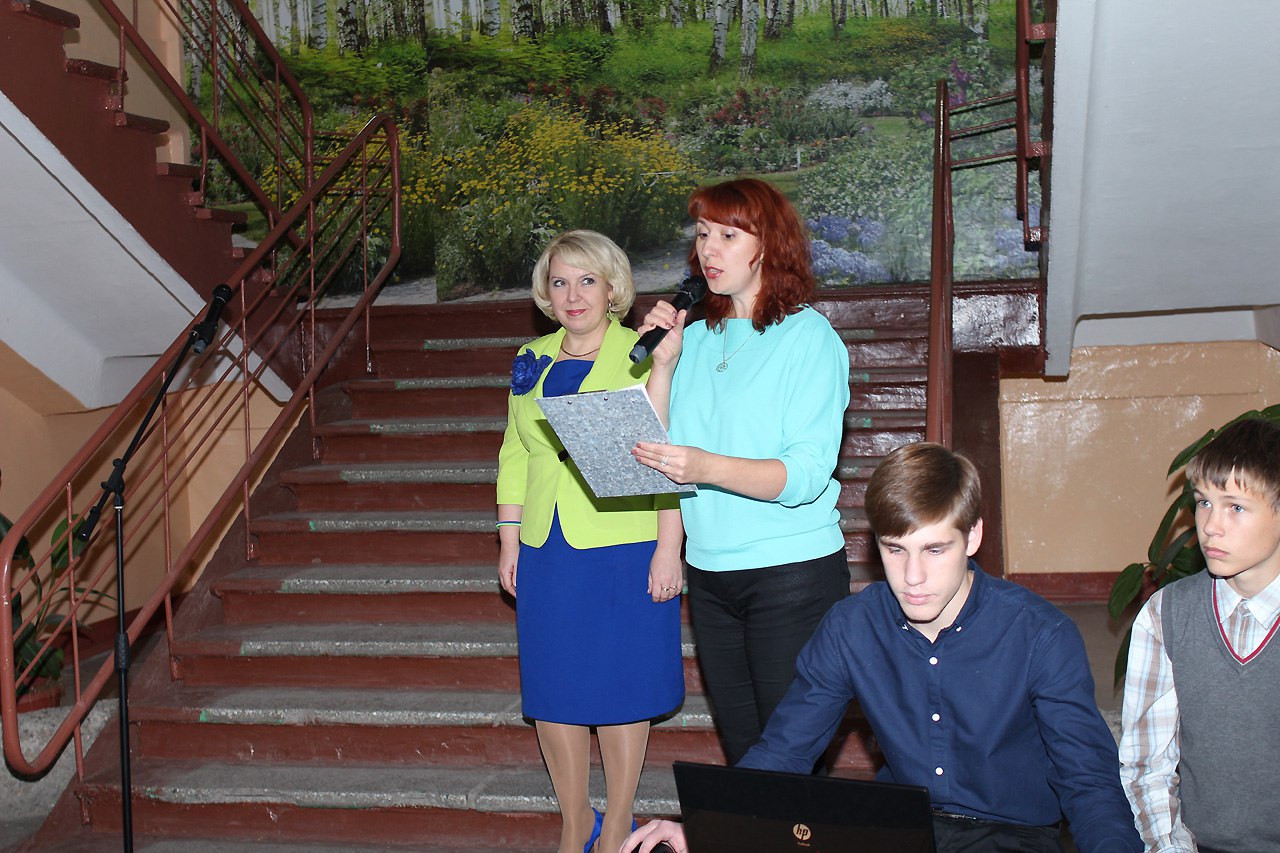 ГЦИИ
Открытие выставки профессиональных художников в МБОУ СОШ №197
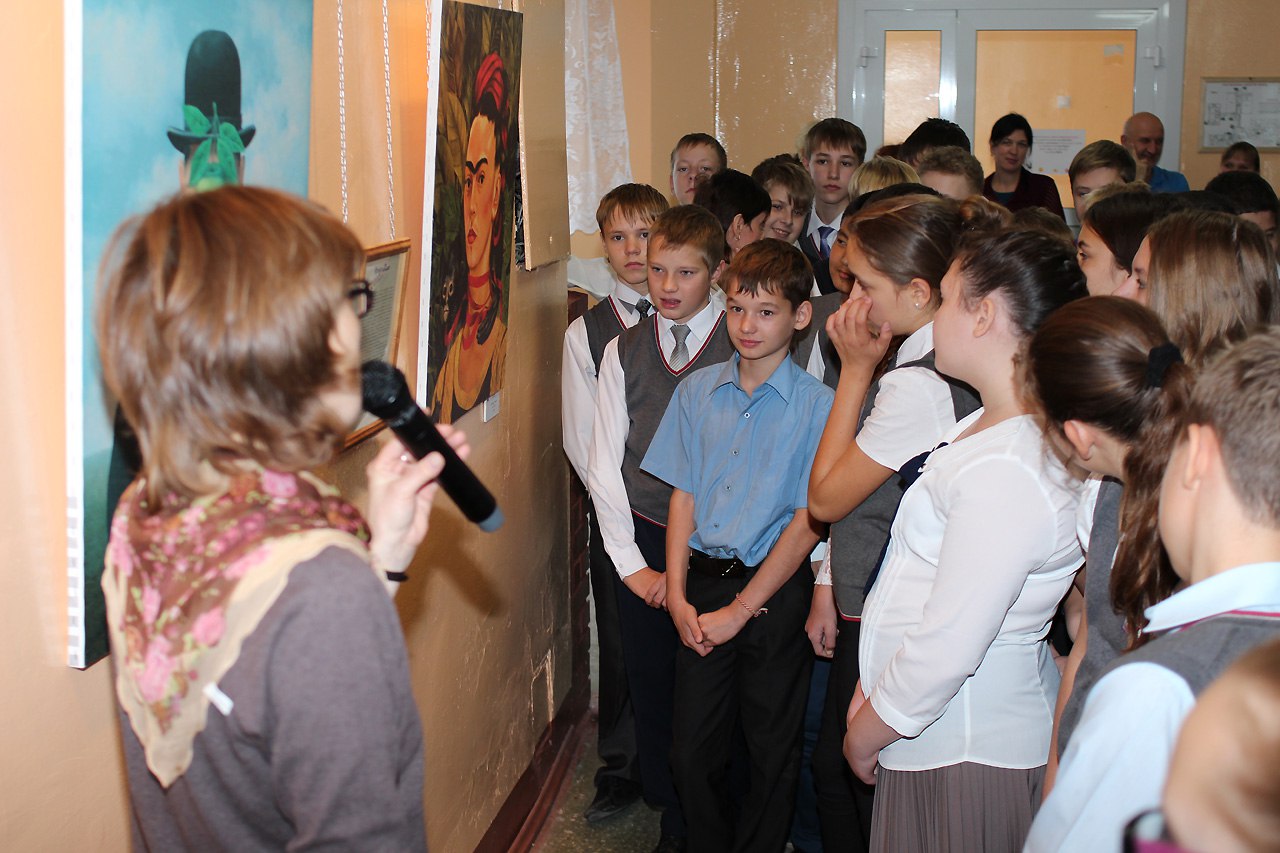 ГЦИИ
Открытие выставки профессиональных художников в МБОУ СОШ №197
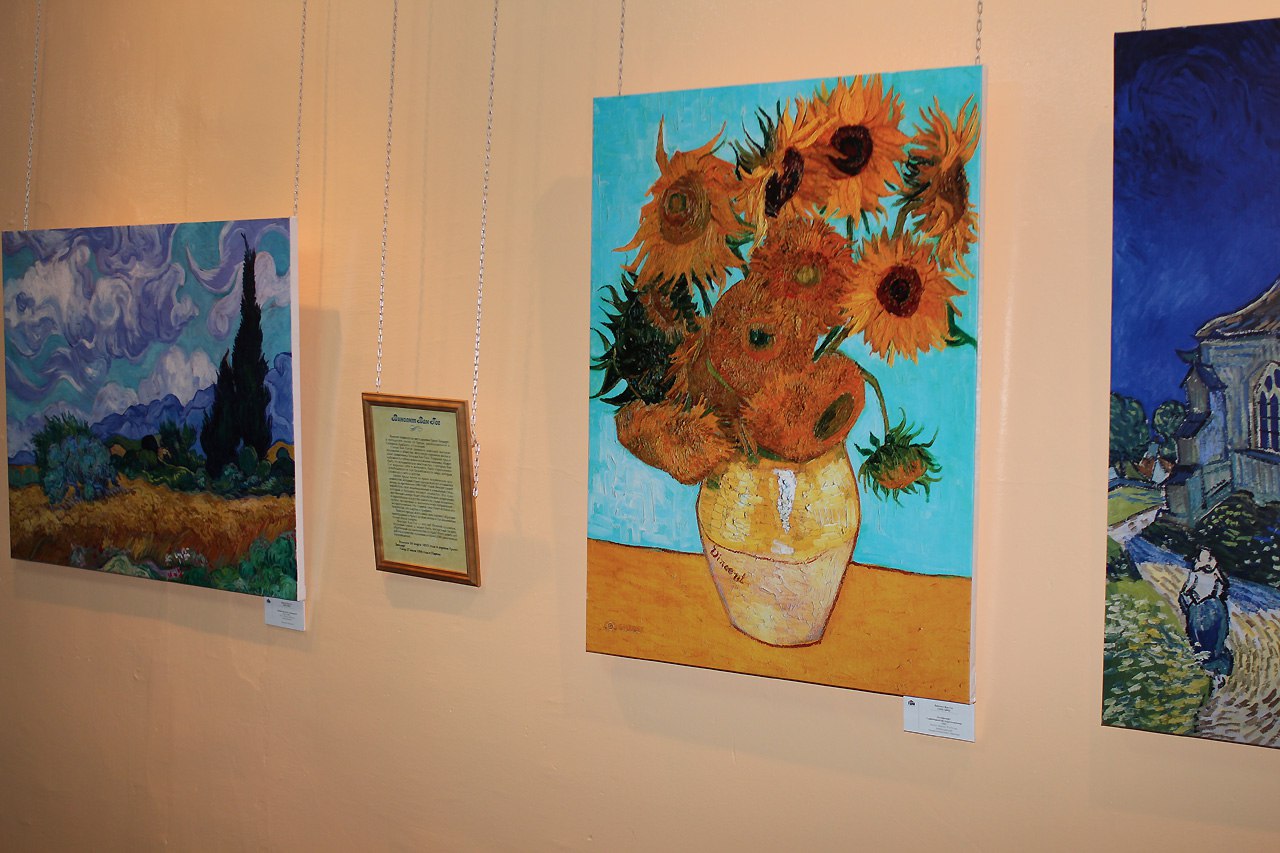 ГЦИИ
Открытие выставки профессиональных художников в МБОУ СОШ №197
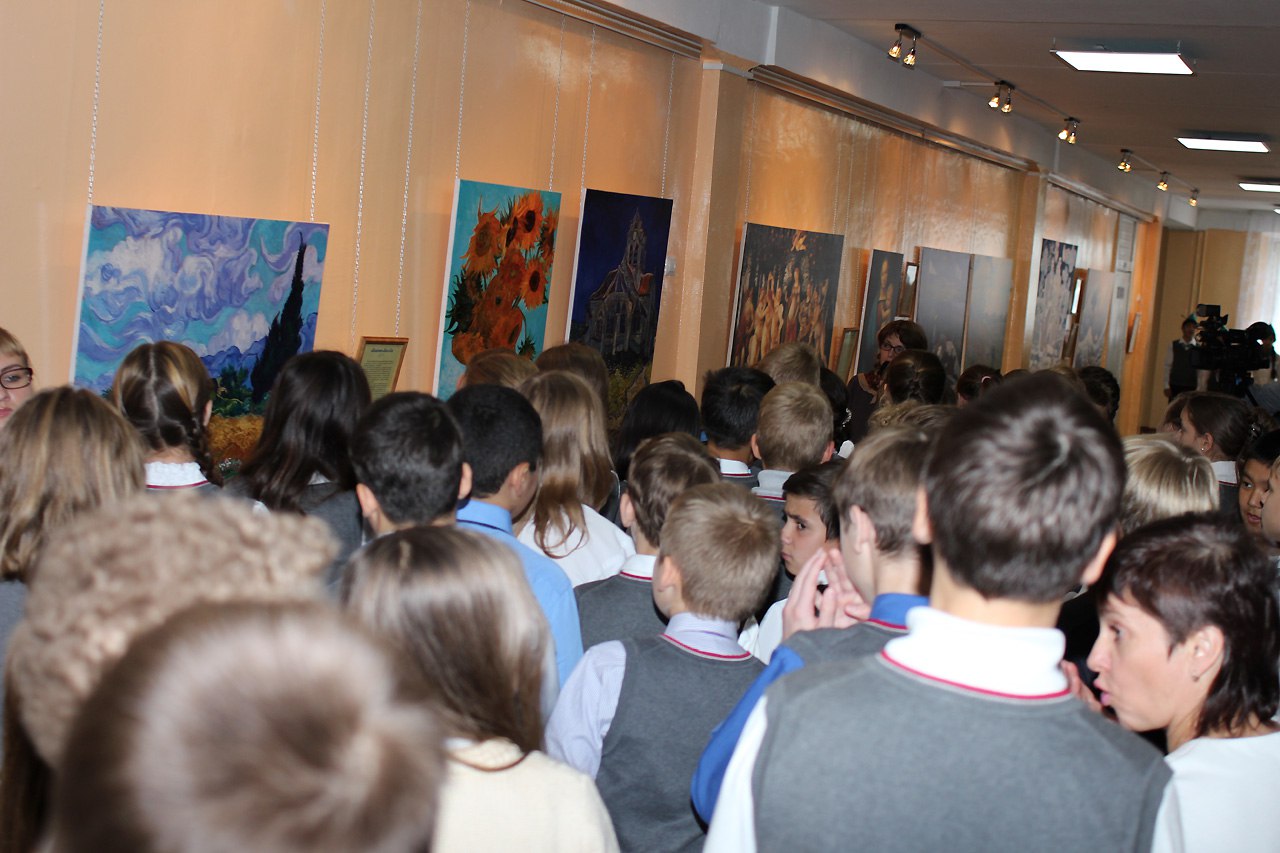 ГЦИИ
Открытие выставки профессиональных художников в МБОУ СОШ №197
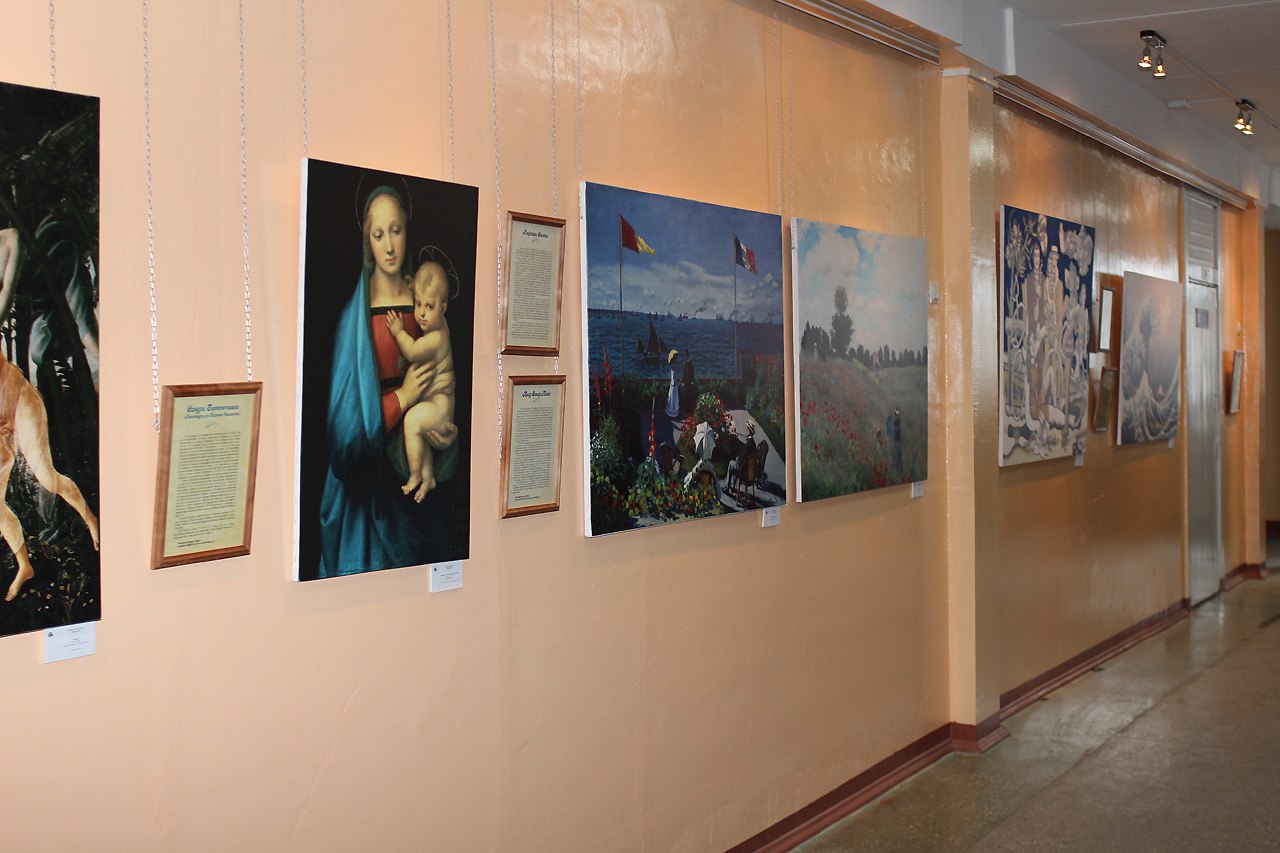 ГЦИИ
Открытие выставки профессиональных художников в МБОУ СОШ №197
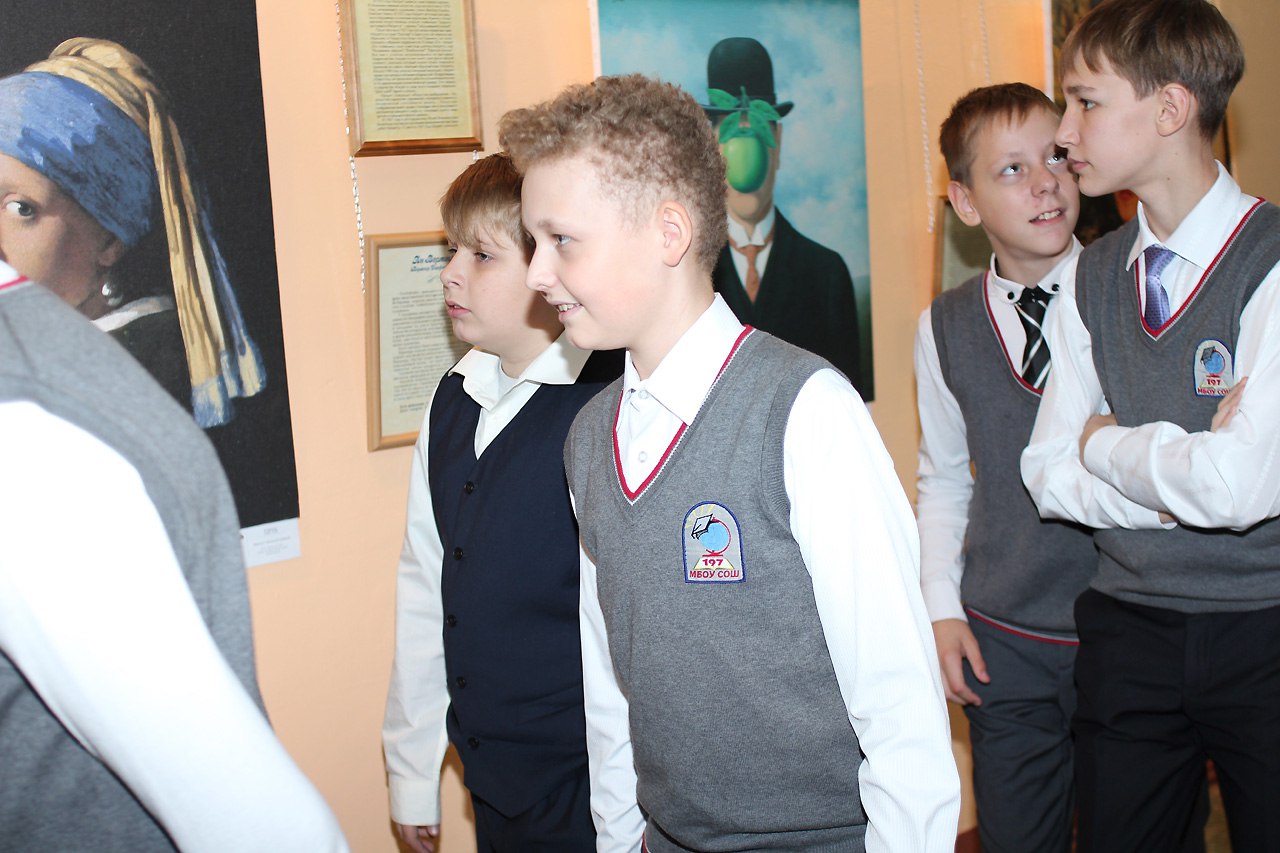 ГЦИИ
Открытие выставки детского творчества в МБОУ СОШ №197
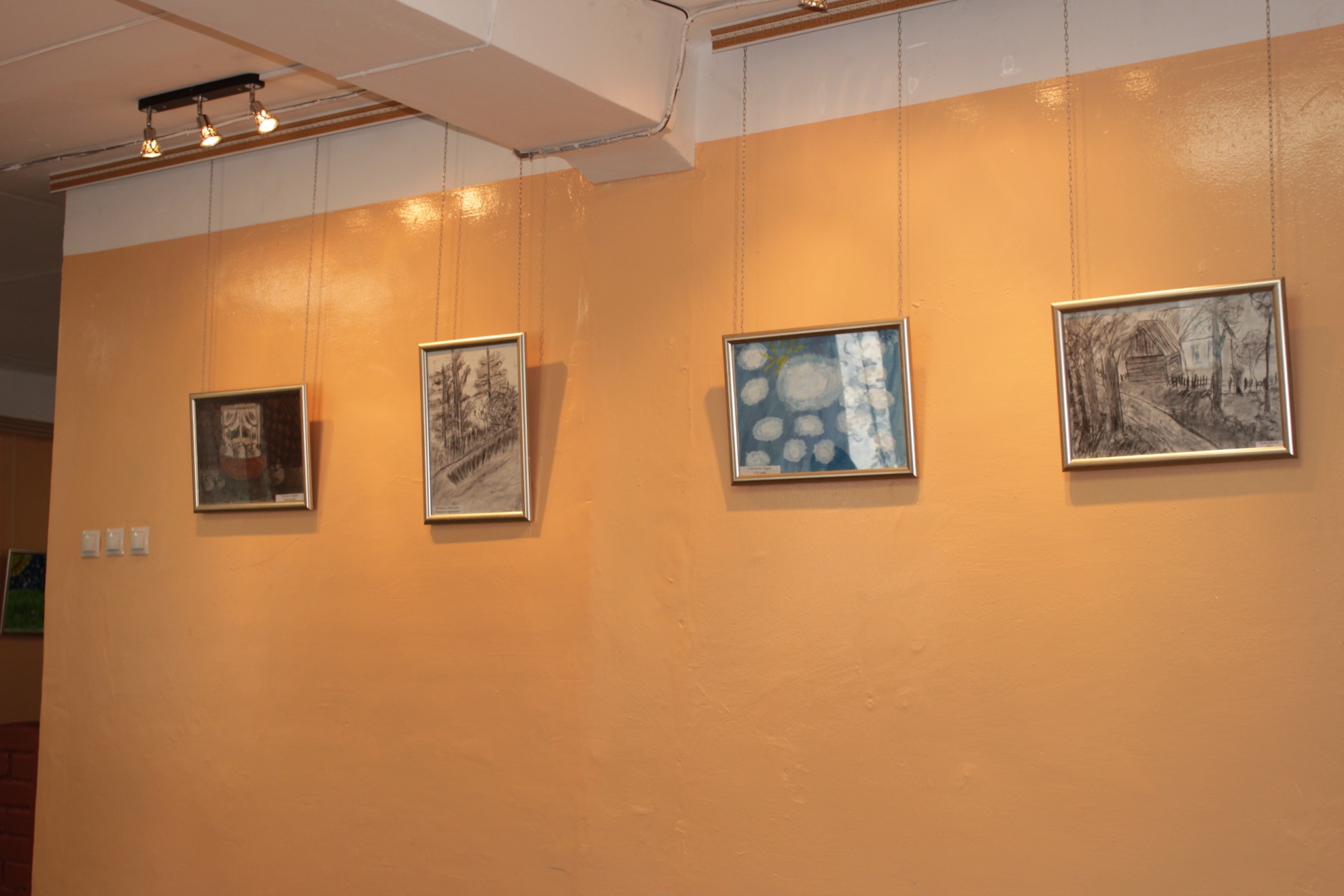 ГЦИИ
Открытие выставки детского творчества в МБОУ СОШ №197
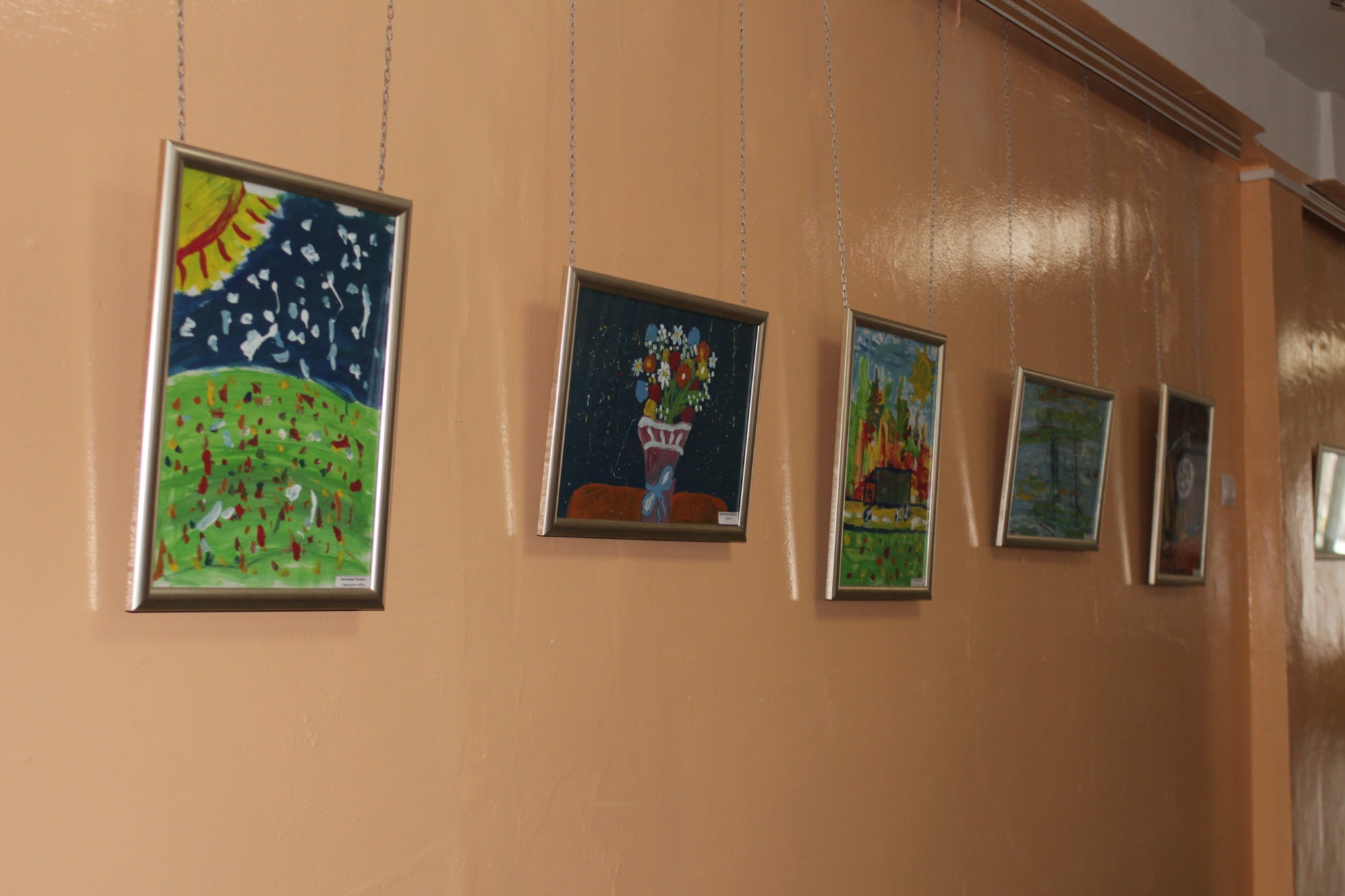 ГЦИИ
Открытие выставки детского творчества в МБОУ СОШ №197
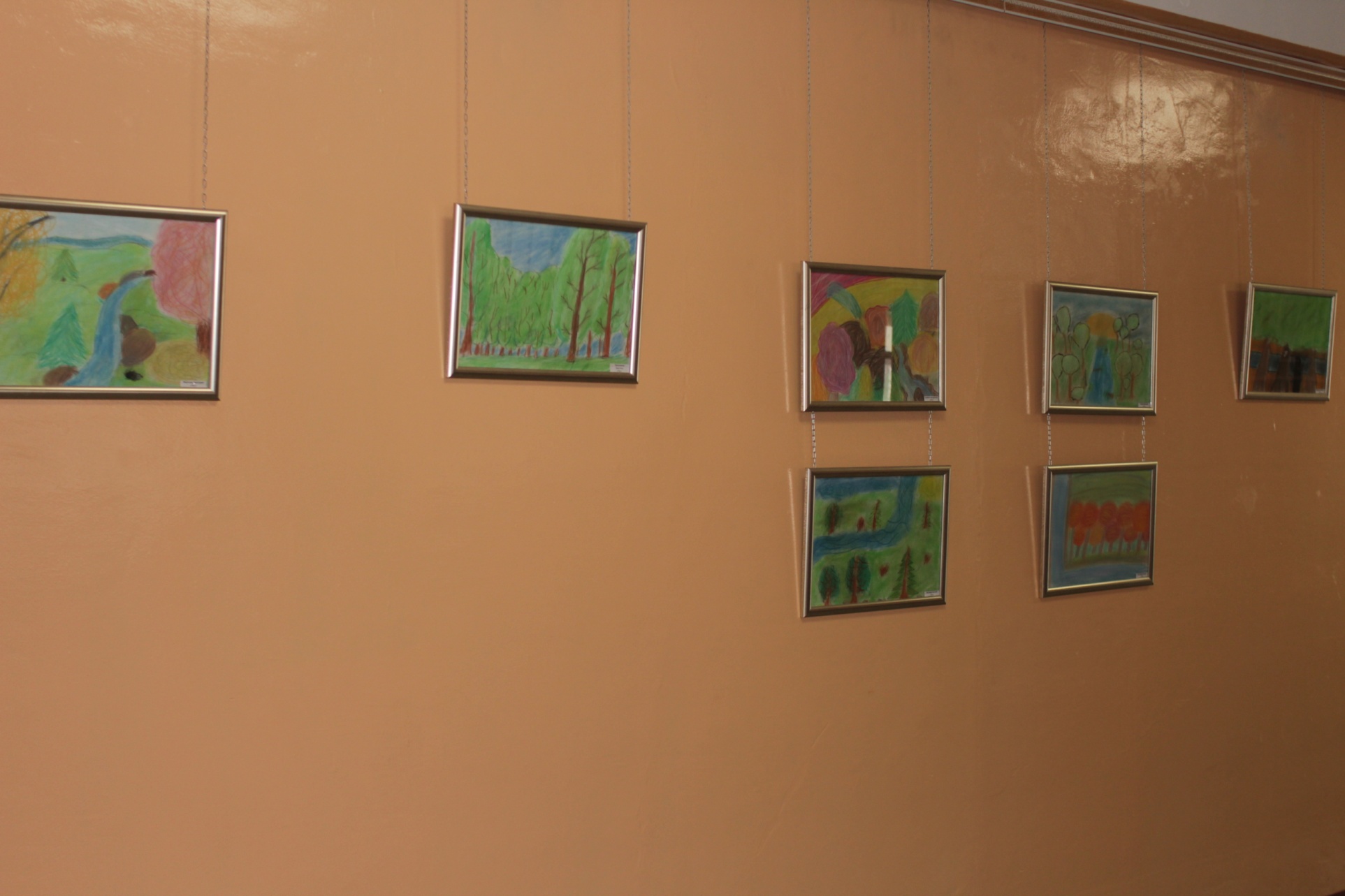 ГЦИИ
Открытие выставки детского творчества в МБОУ СОШ №197
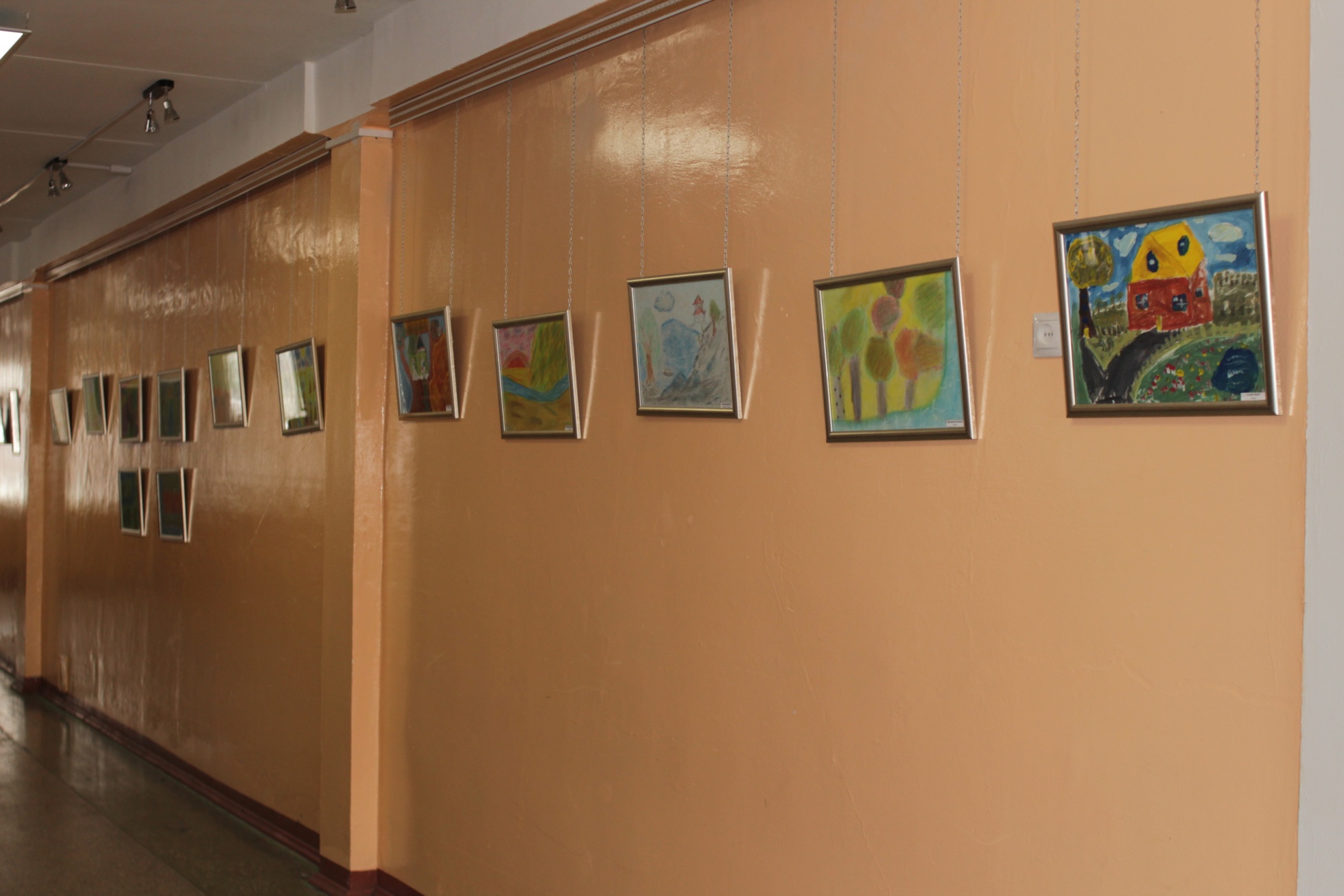 ГЦИИ
Открытие выставки детского творчества в МБОУ СОШ №197
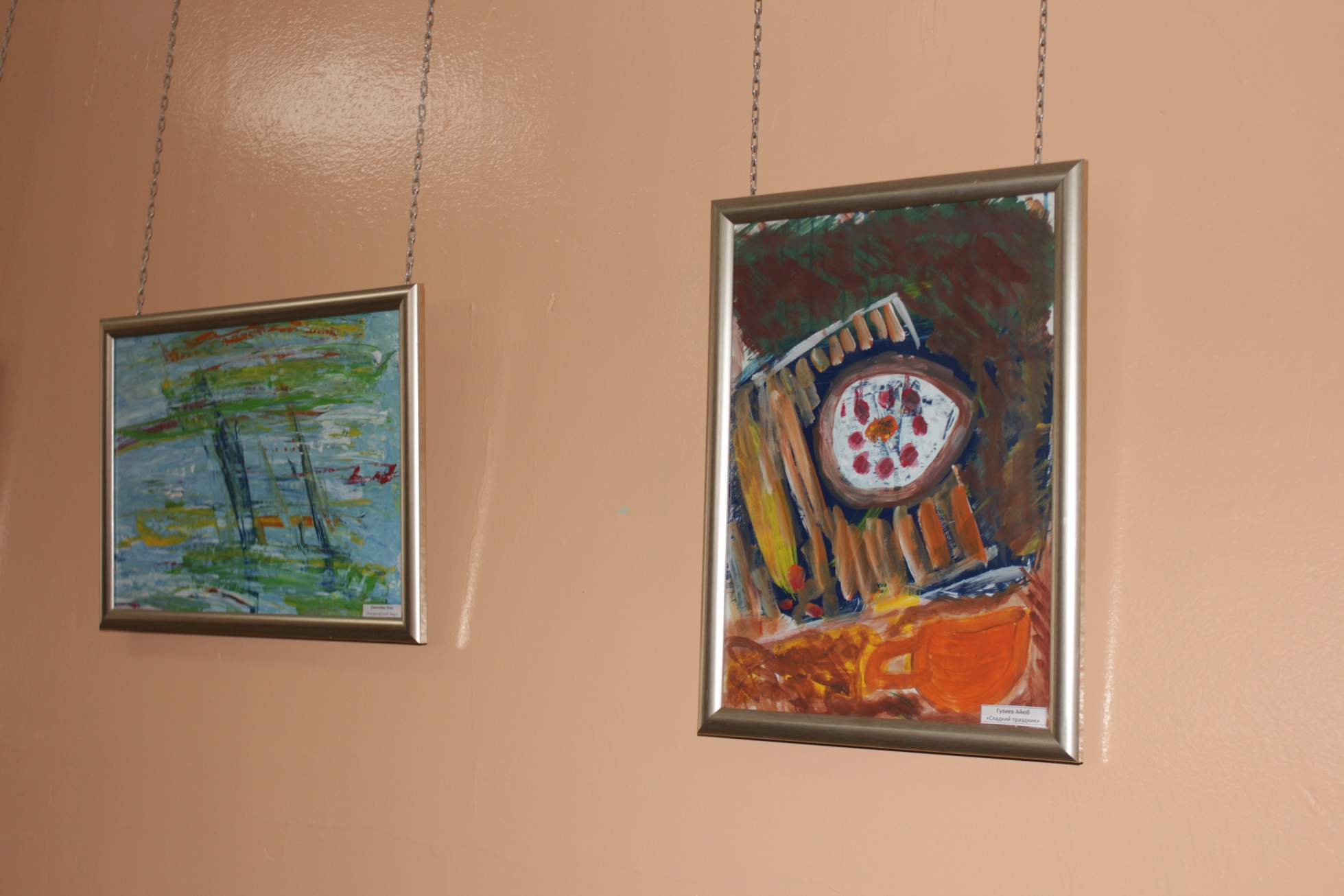 ГЦИИ
Открытие выставки детского творчества в МБОУ СОШ №197
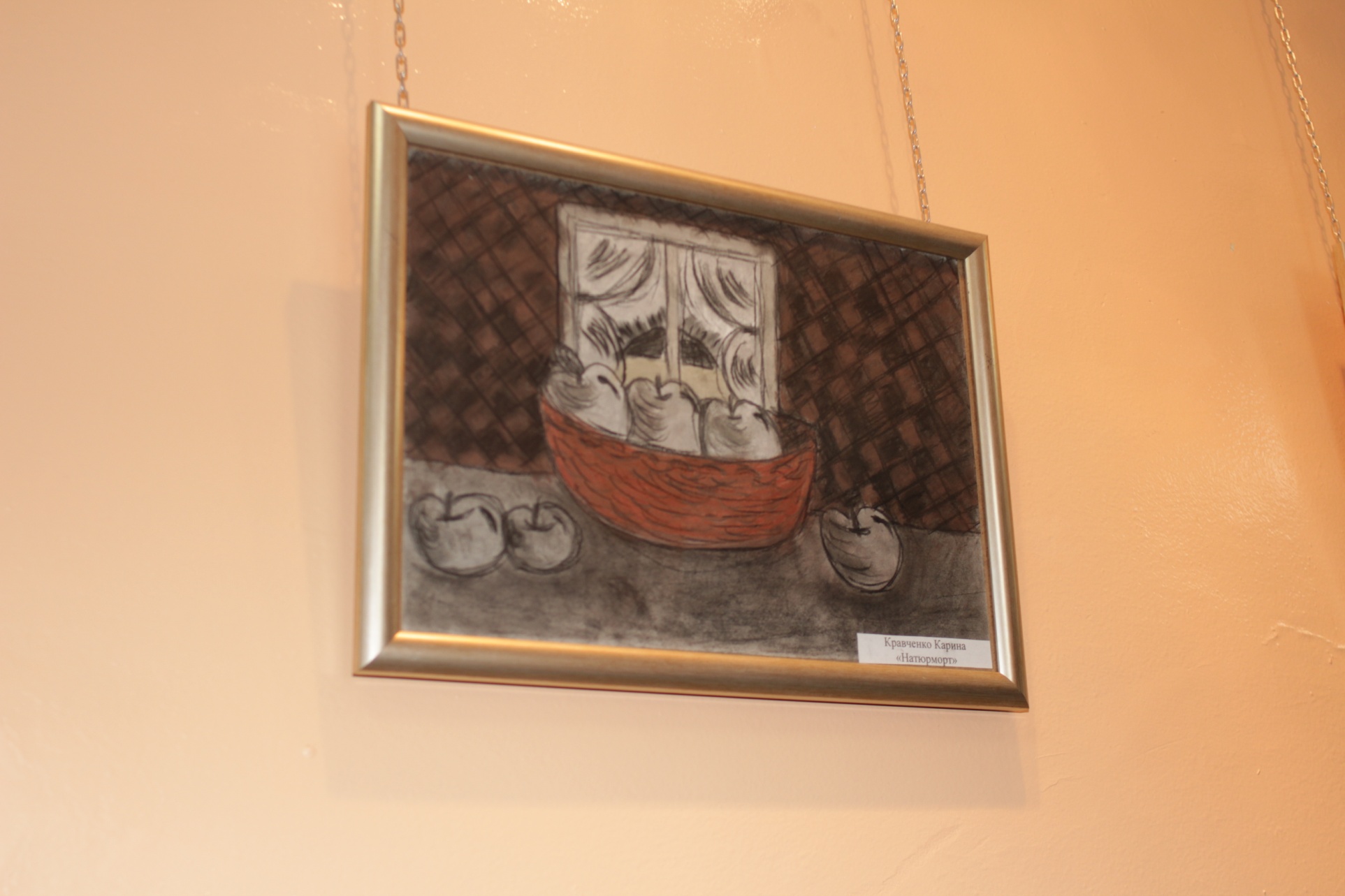 ГЦИИ
Открытие выставки детского творчества в МБОУ СОШ №197
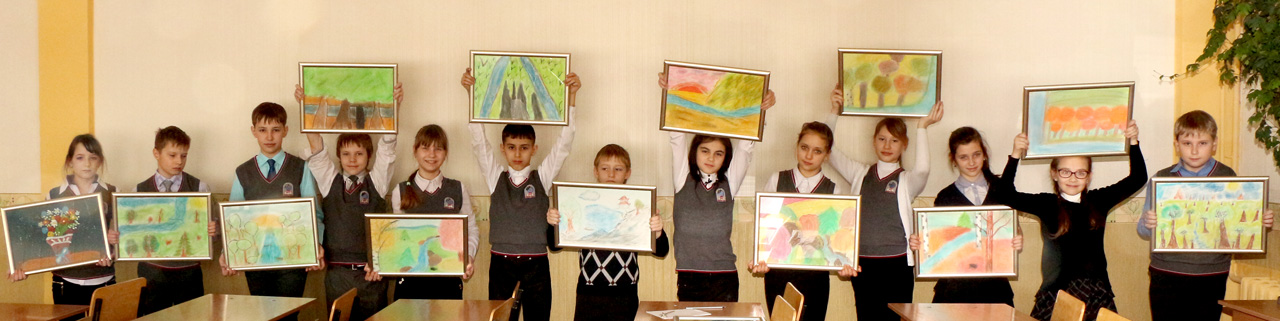 Спасибо за внимание!